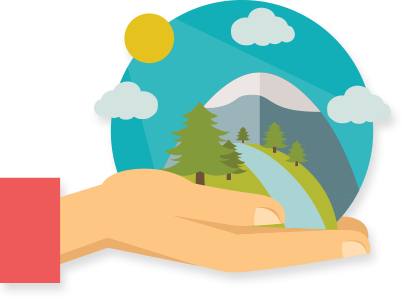 الدرس الثاني
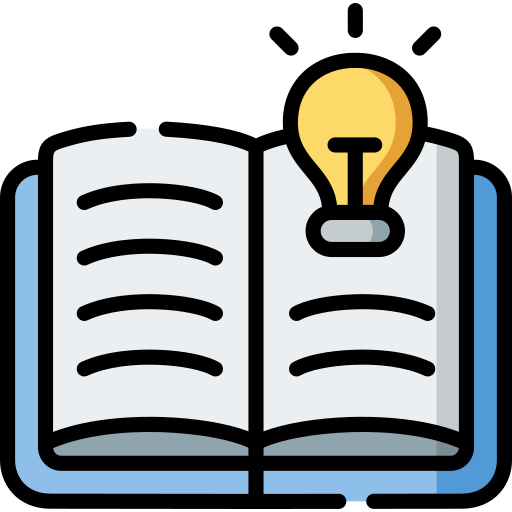 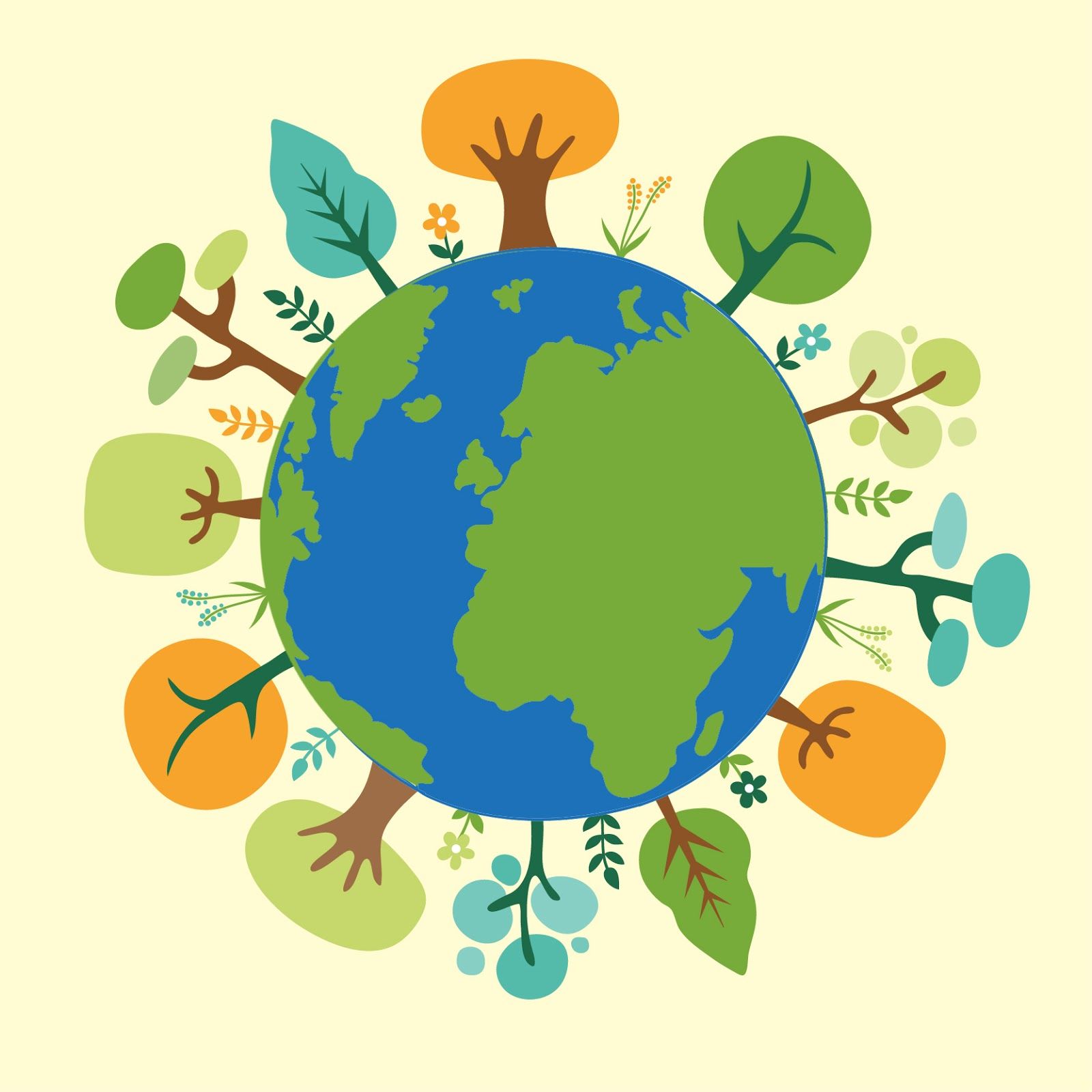 الدرس الثاني
تعيش النباتات
في أماكن كثيرة
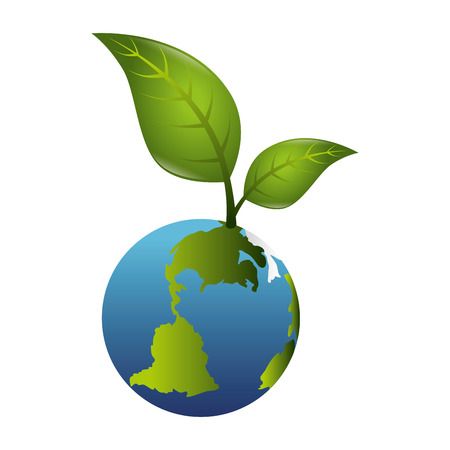 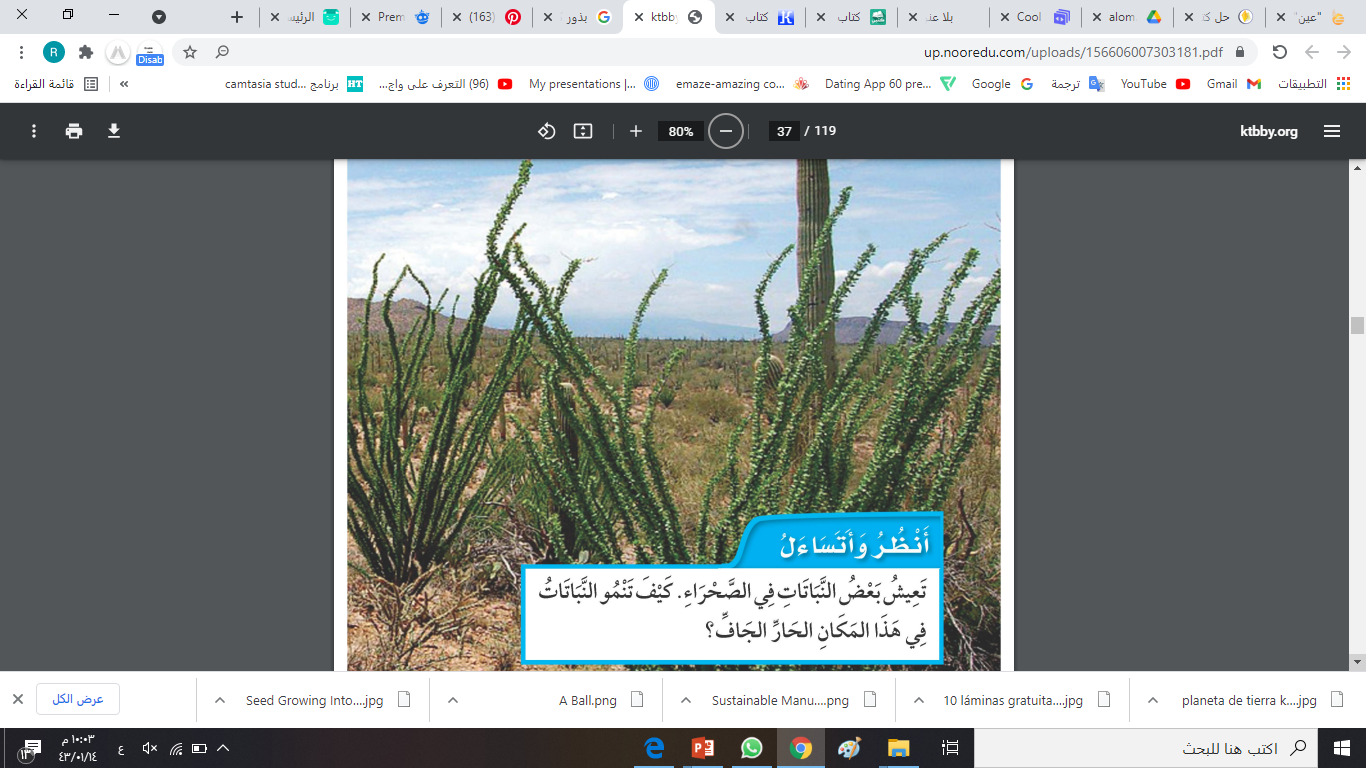 أنظر 
وأتساءل
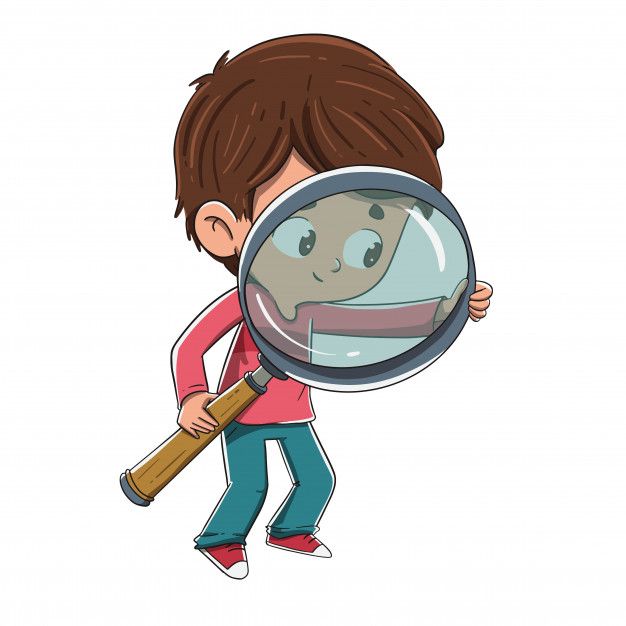 تعيش بعض النباتات في الصحراء.
كيف تنمو في هذا المكان الحار؟
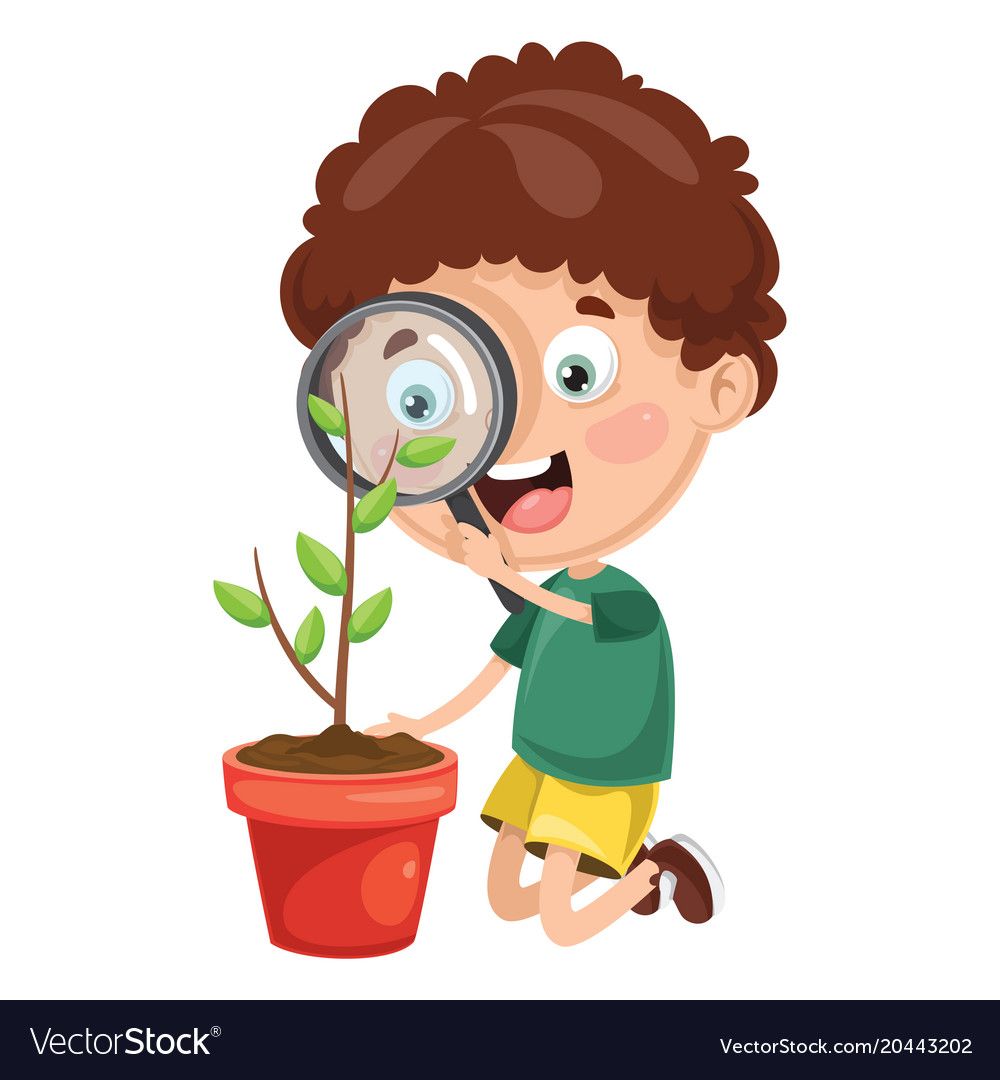 أستكشف
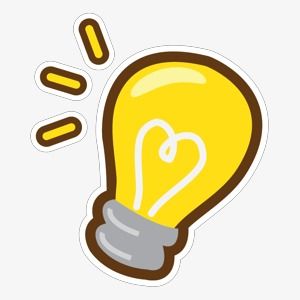 في دقيقة واحدة
اذكري نباتات تعيش في الصحراء المملكة العربية السعودية
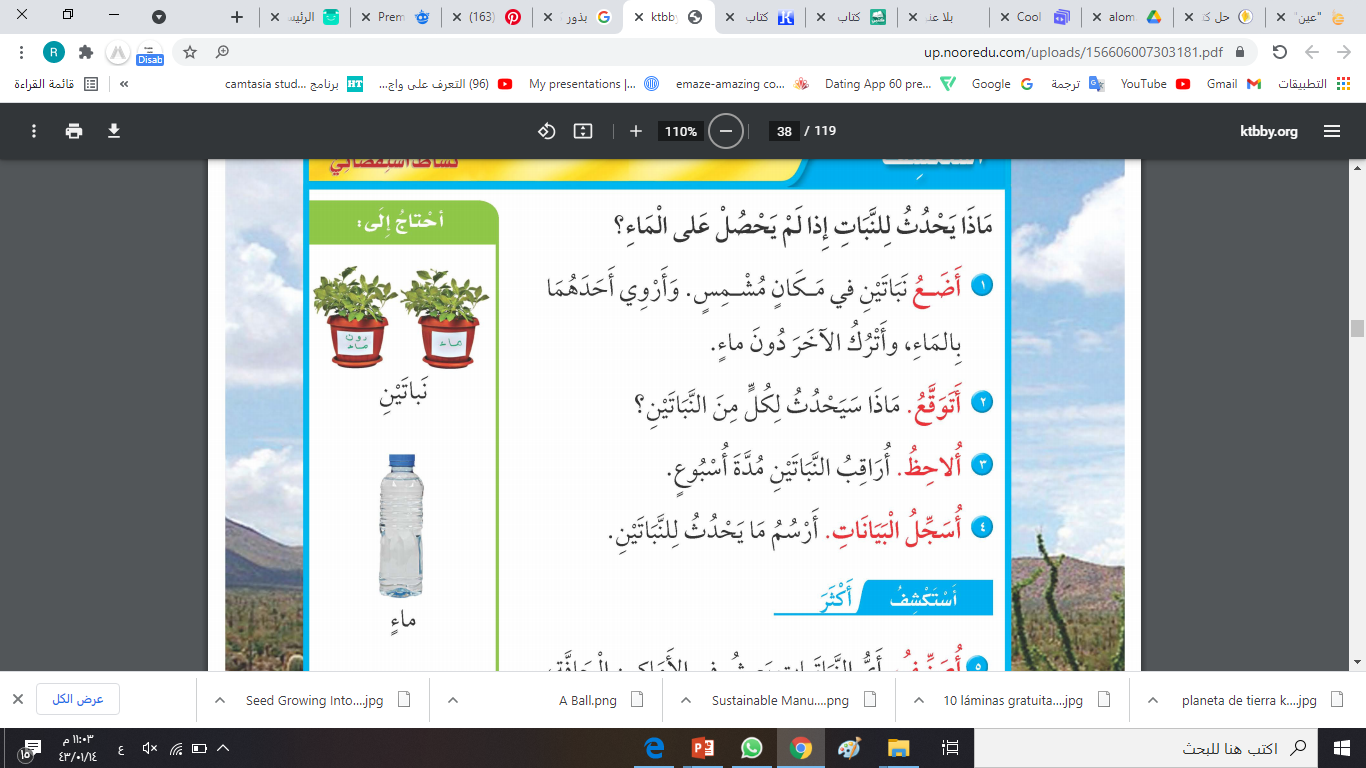 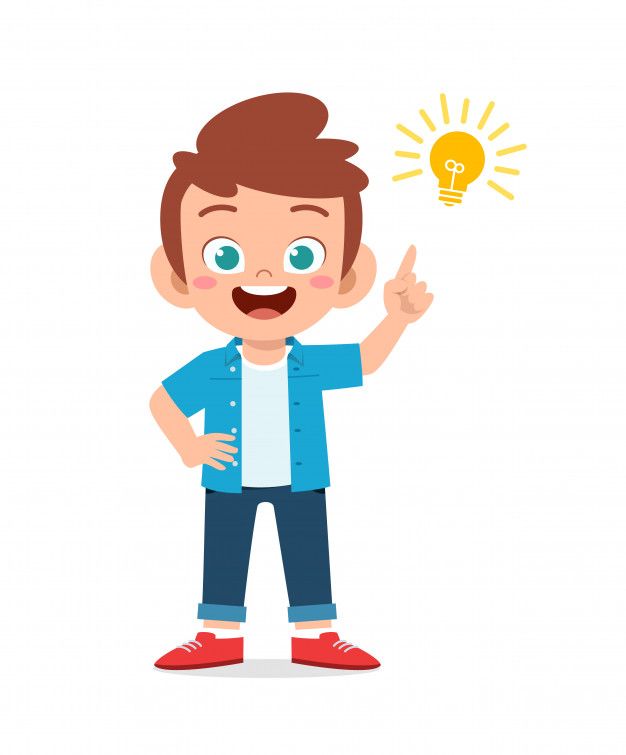 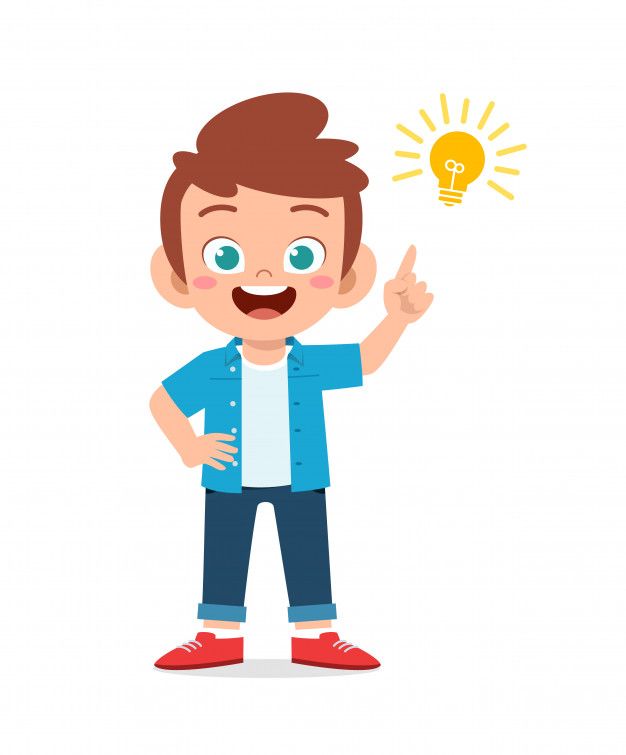 أستكشف أكثر
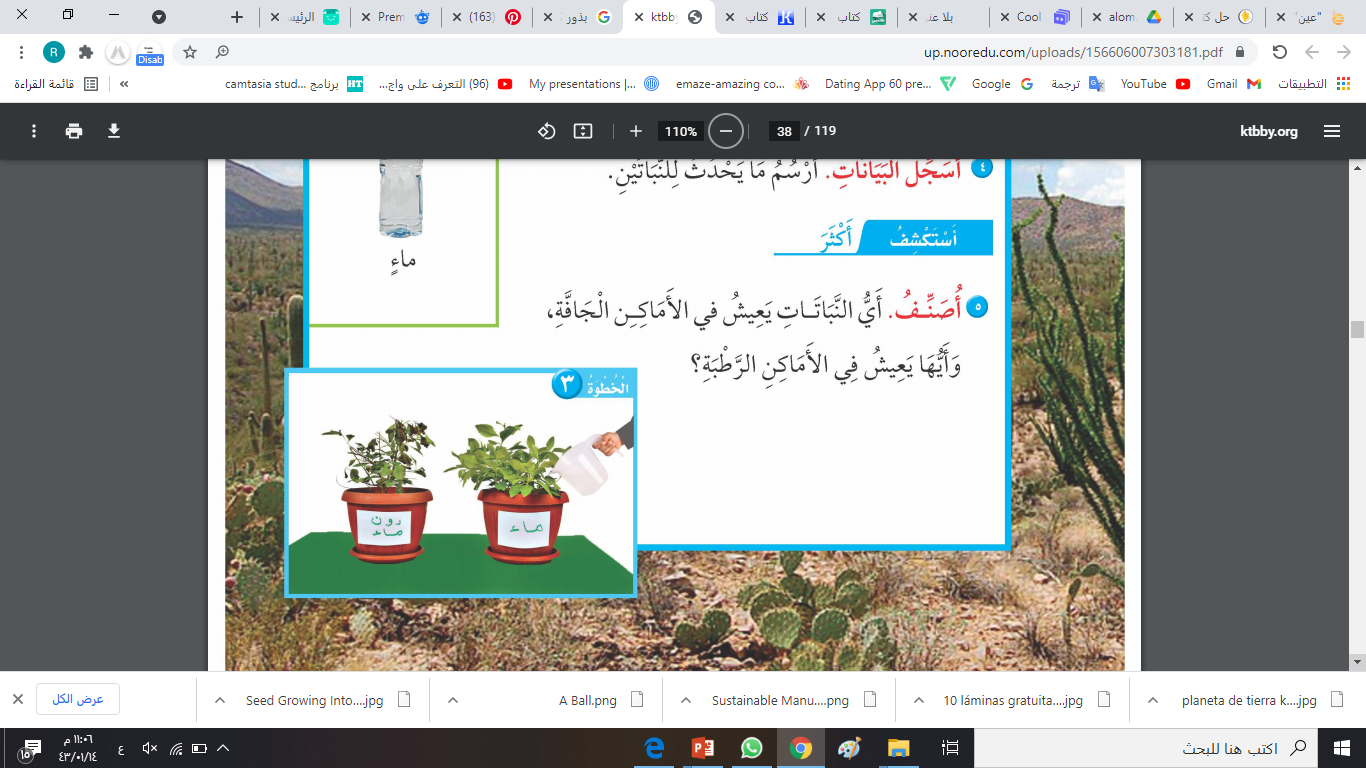 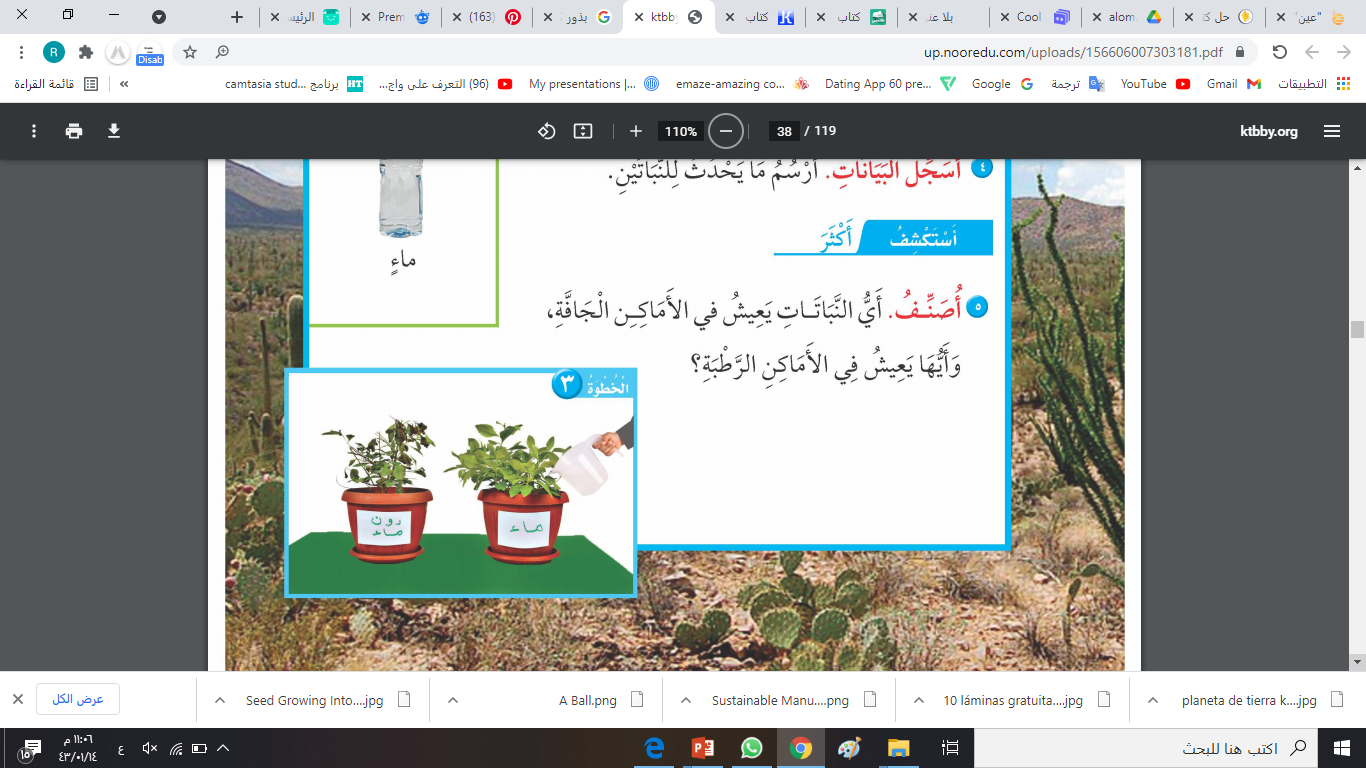 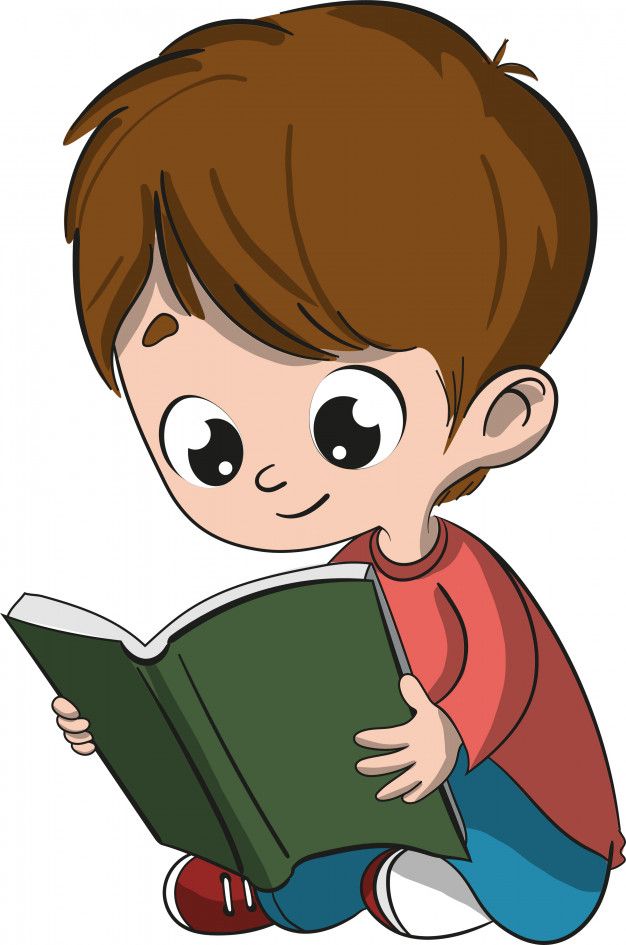 أقرأ 
وأتعلم
أقرأ وأتعلم
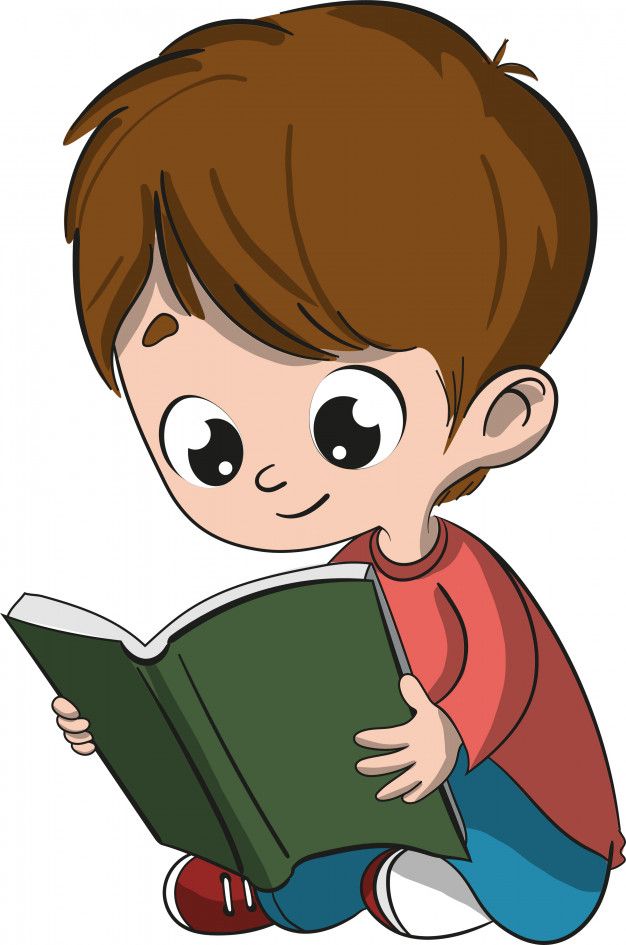 أين تعيش النباتات؟
تعيش النباتات في الأماكن التي تجد فيها حاجاتها
بعض النباتات
تعيش في الصحراء
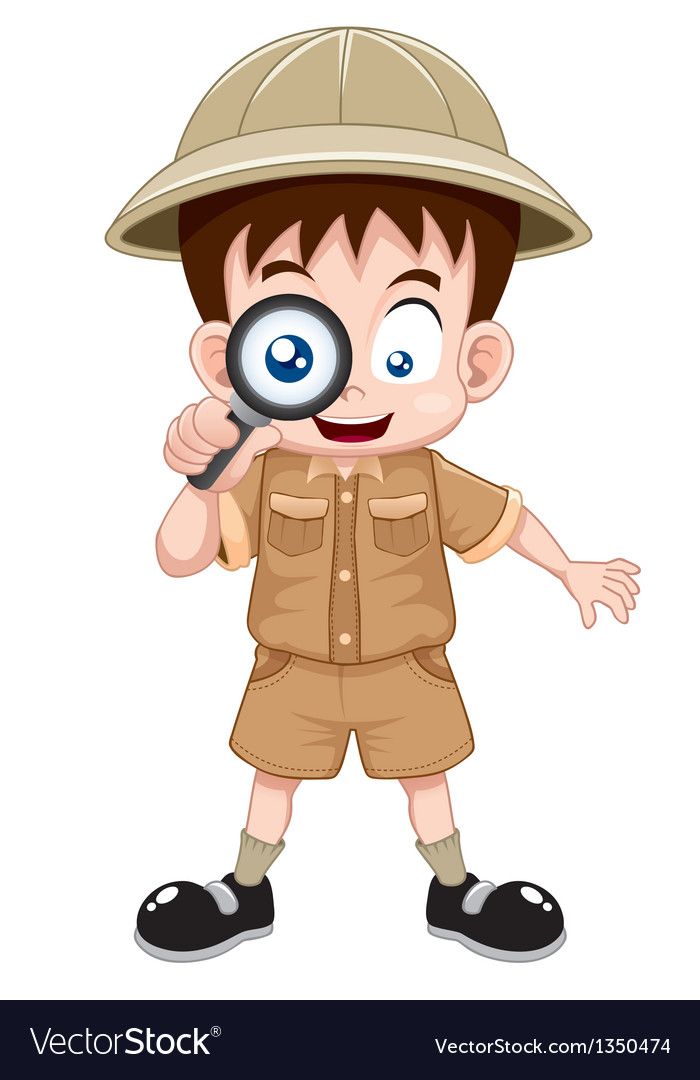 ماذا تتوقعون خلف المربعات؟
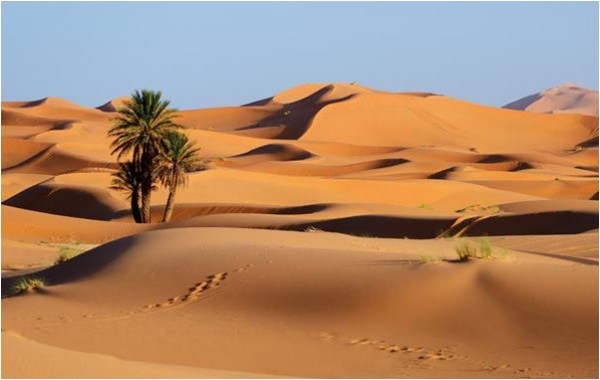 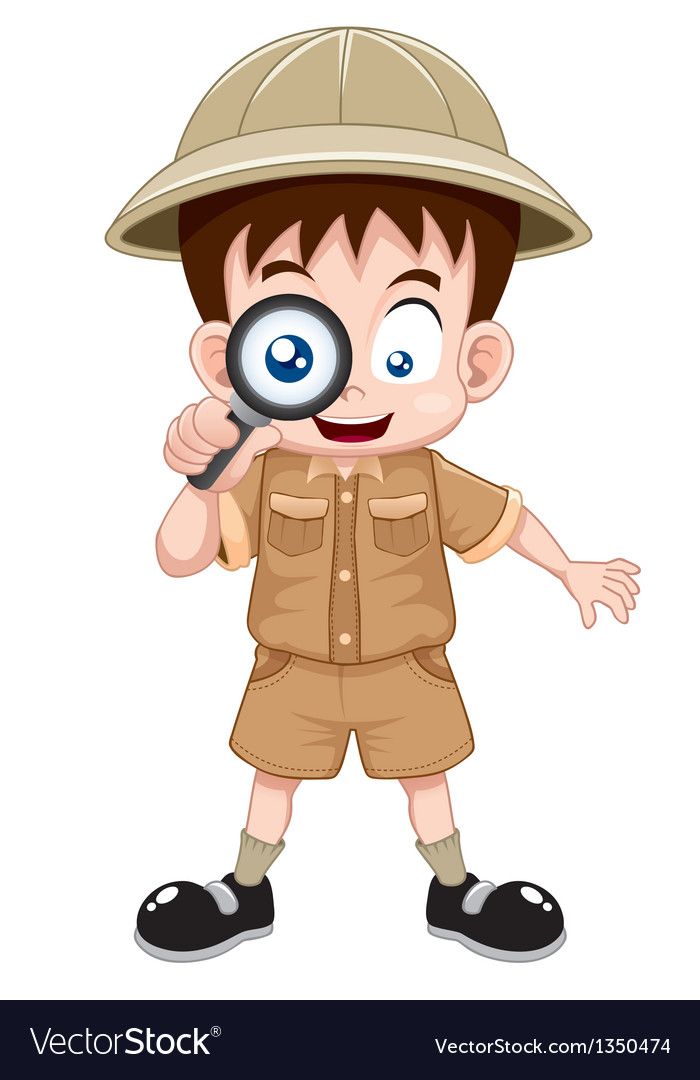 إجابة صحيحة أصدقائي المبدعين
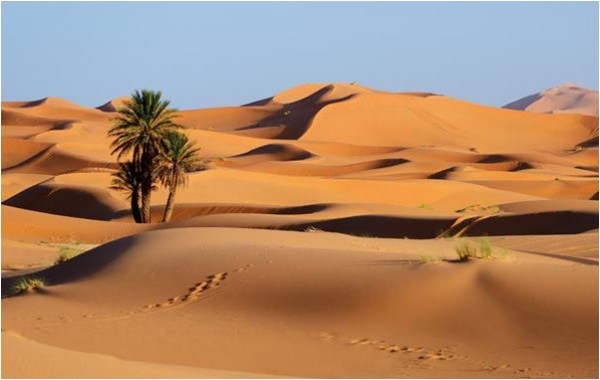 إنها الصحراء
أقرأ وأتعلم
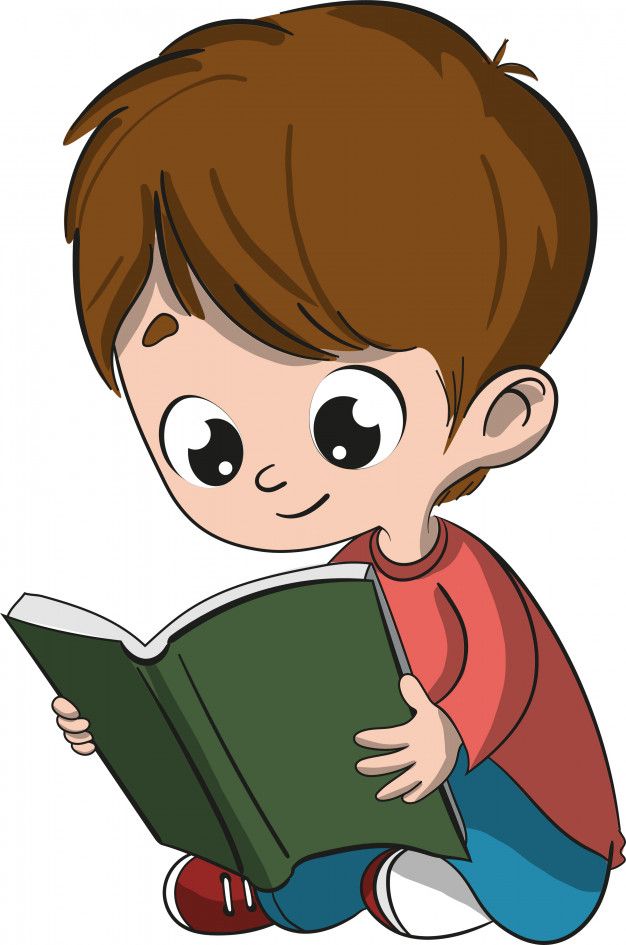 ماهي الصحراء
مكان جاف قليل النباتات
نباتات الصحراء لها أجزاء تُساعدها على الاحتفاظ بالماء
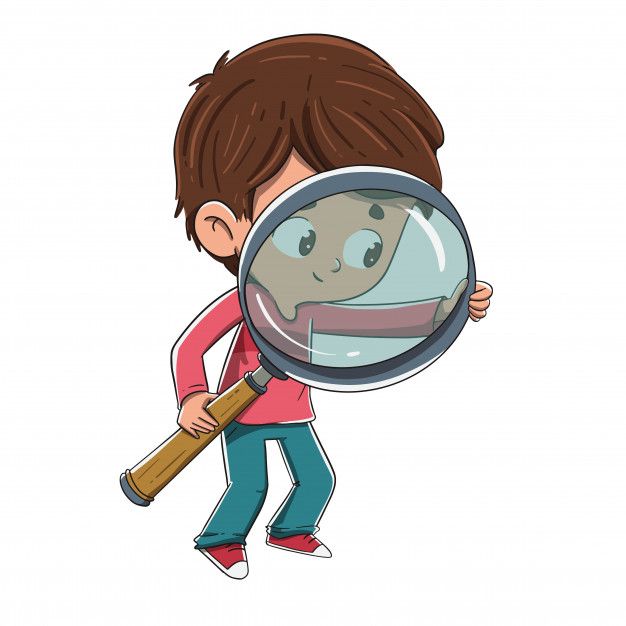 أقرأ الصورة
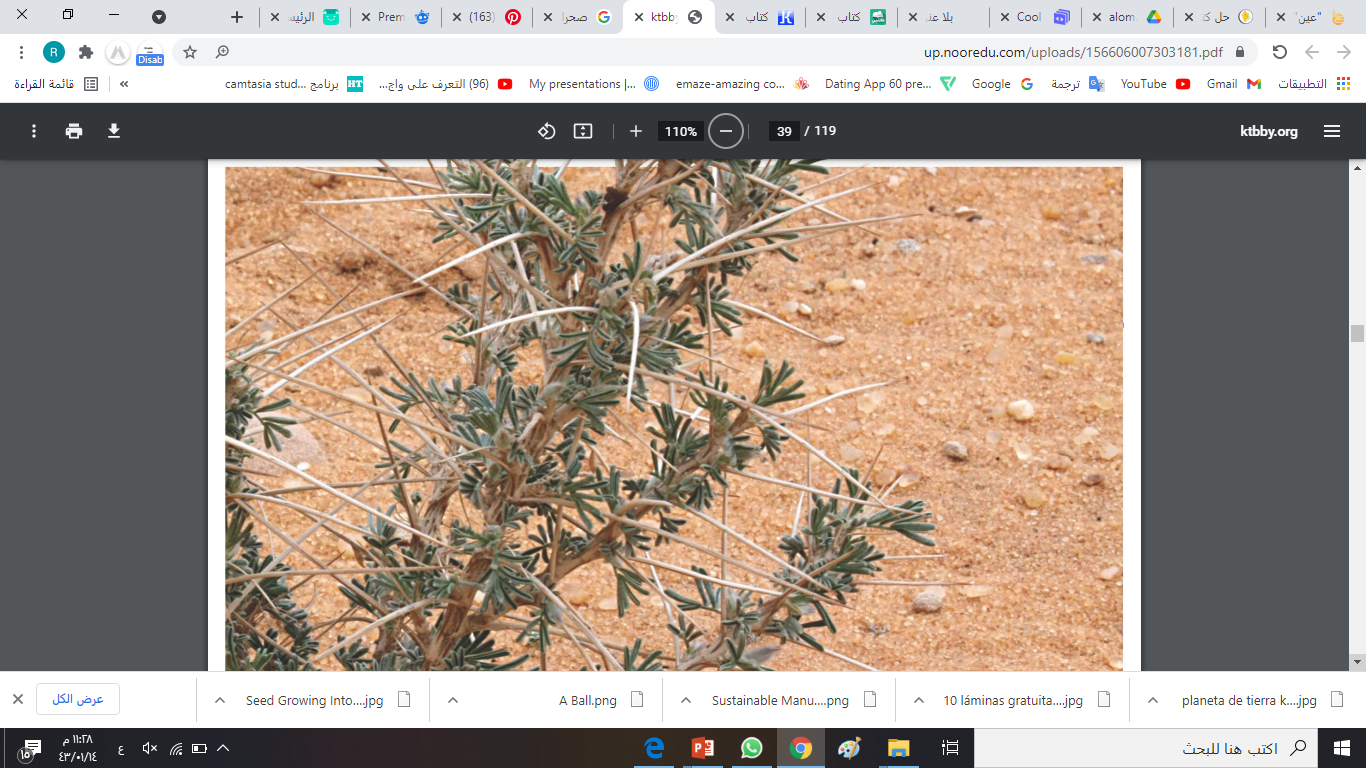 أنظر إلى هذه الأوراق كيف تساعد النباتات على العيش في الصحراء؟
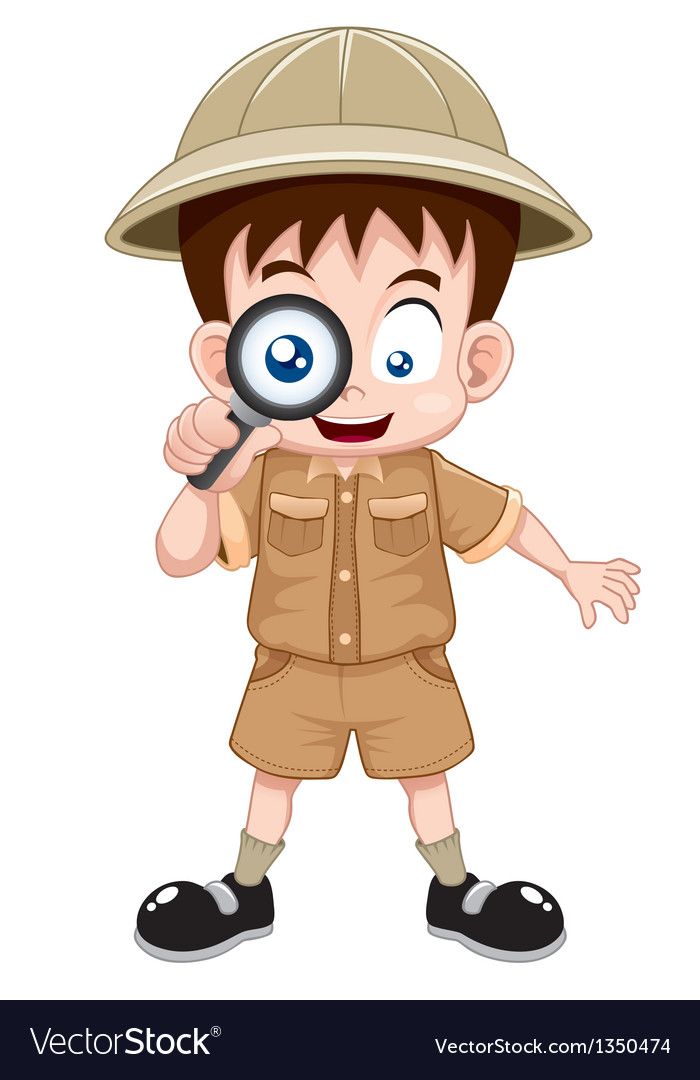 ماذا تتوقعون خلف المربعات؟
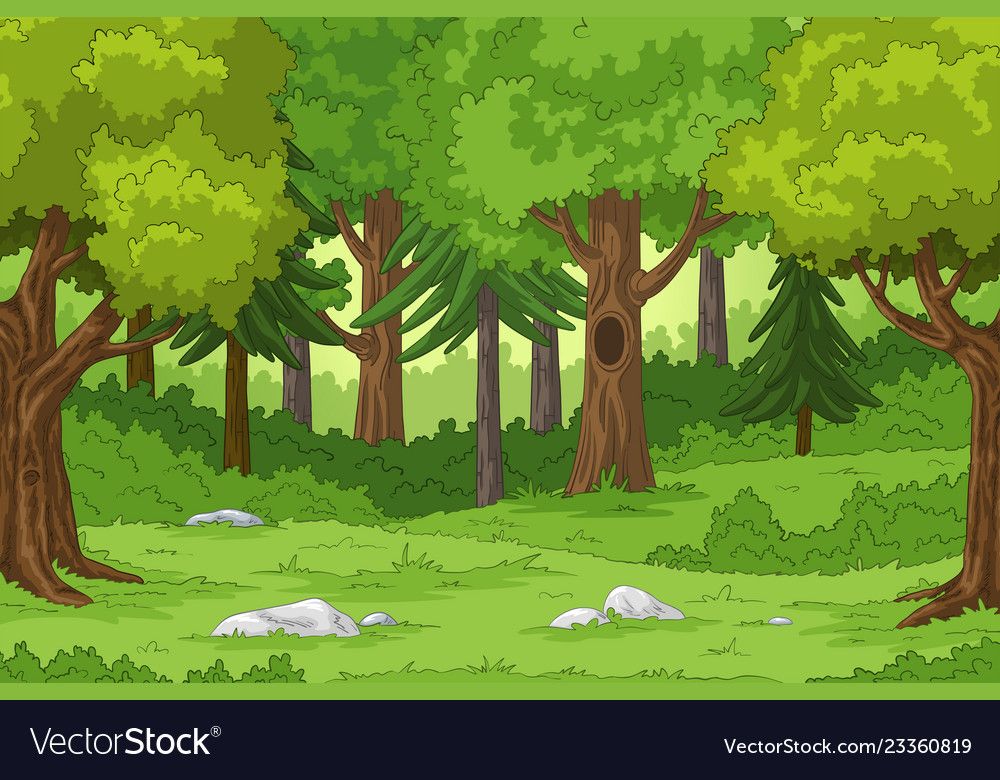 إجابة صحيحة أصدقائي المبدعين
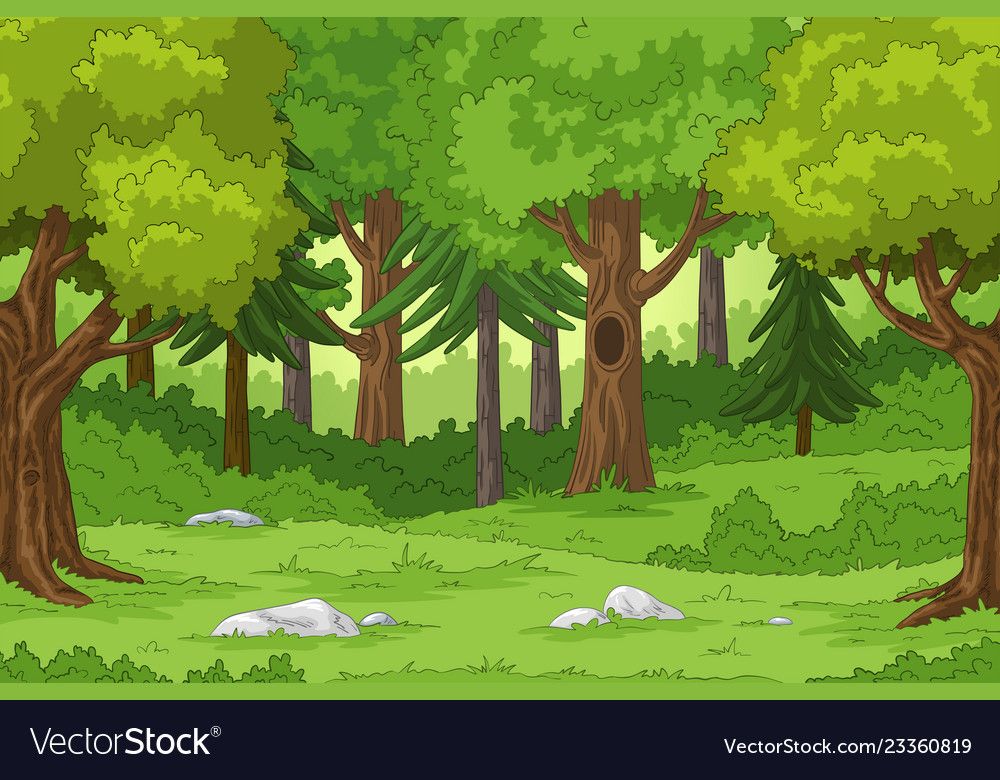 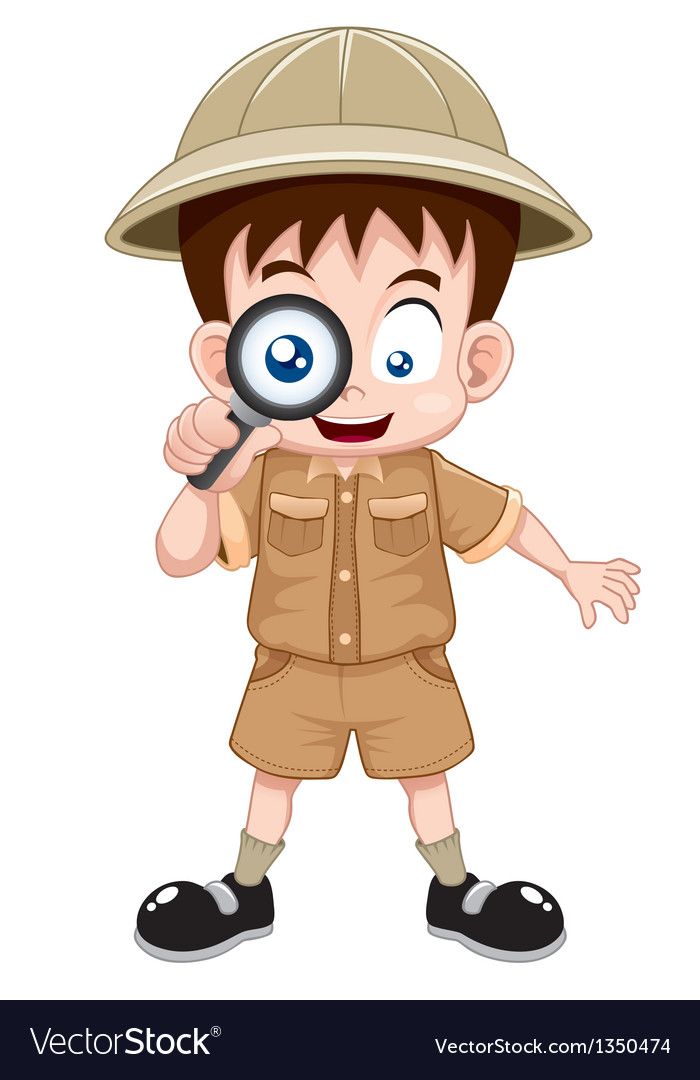 إنها الغابة
أقرأ وأتعلم
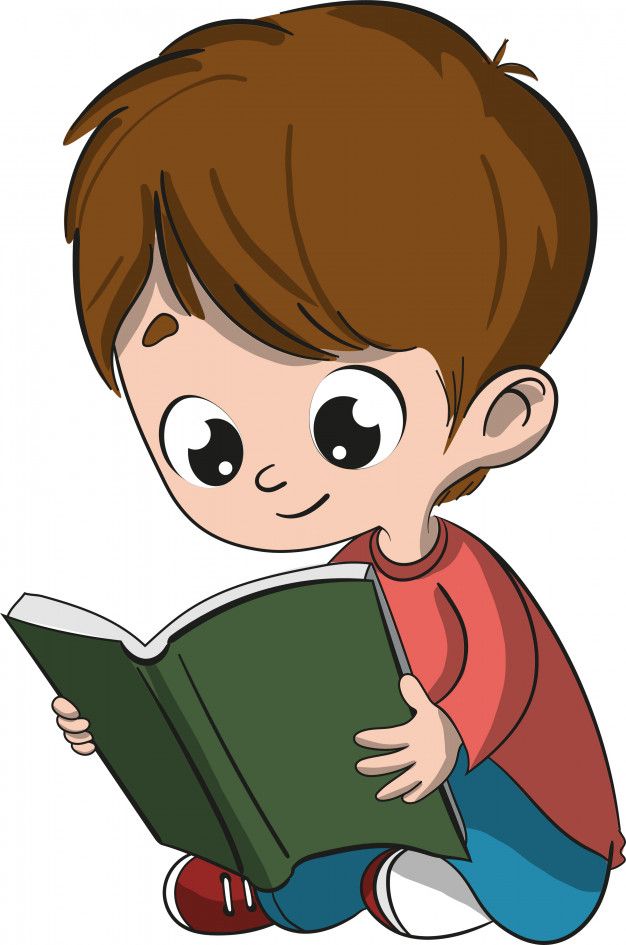 ماهي الغابة
مكان رطب حار أو بارد
فيه نباتات كثيرة
نباتات الغابة لها أوراق كبيرة تساعدها على التخلص من الماء الزائد
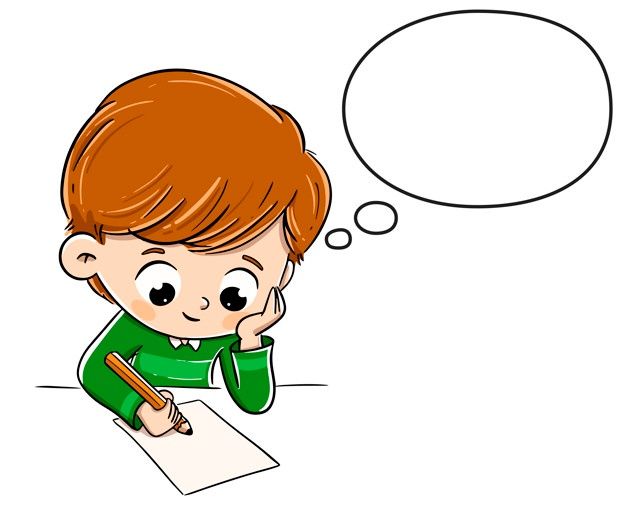 هيا نفكر
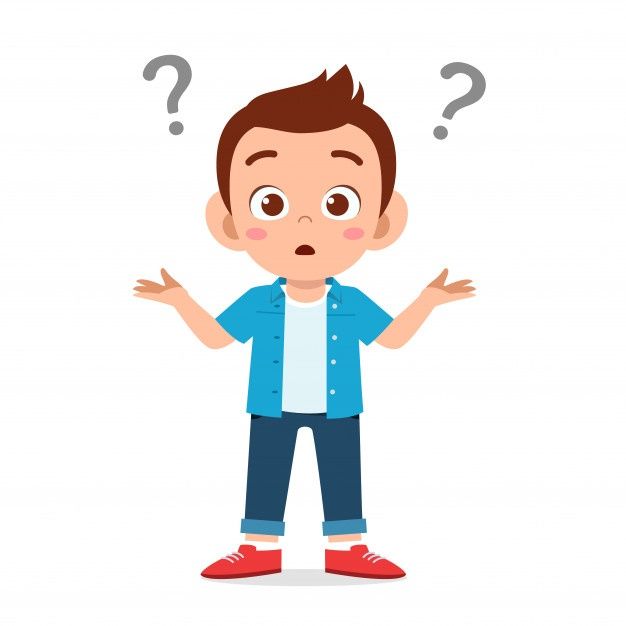 لماذا لا تستطيع نباتات الغابة العيش في الصحراء ؟
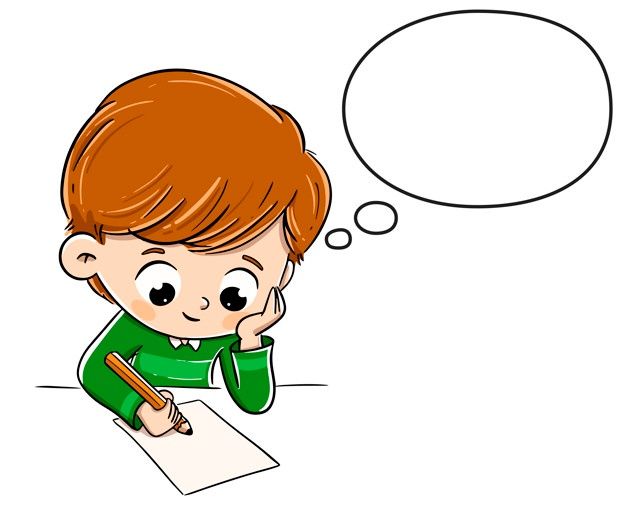 أفكر وأتحدث
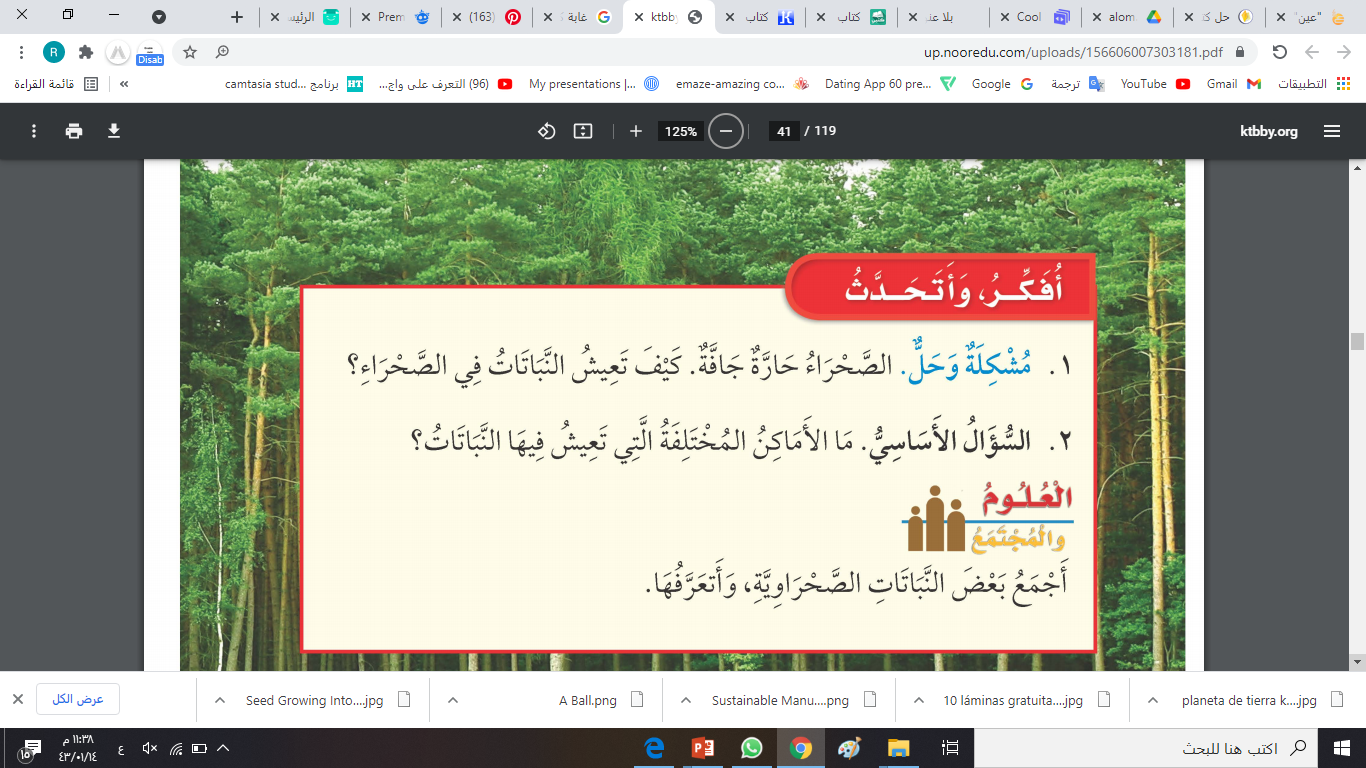 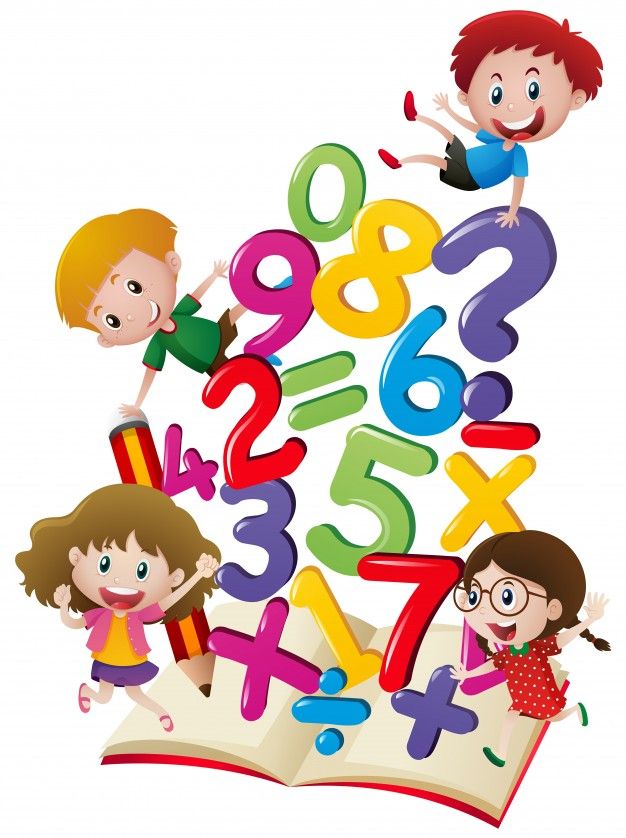 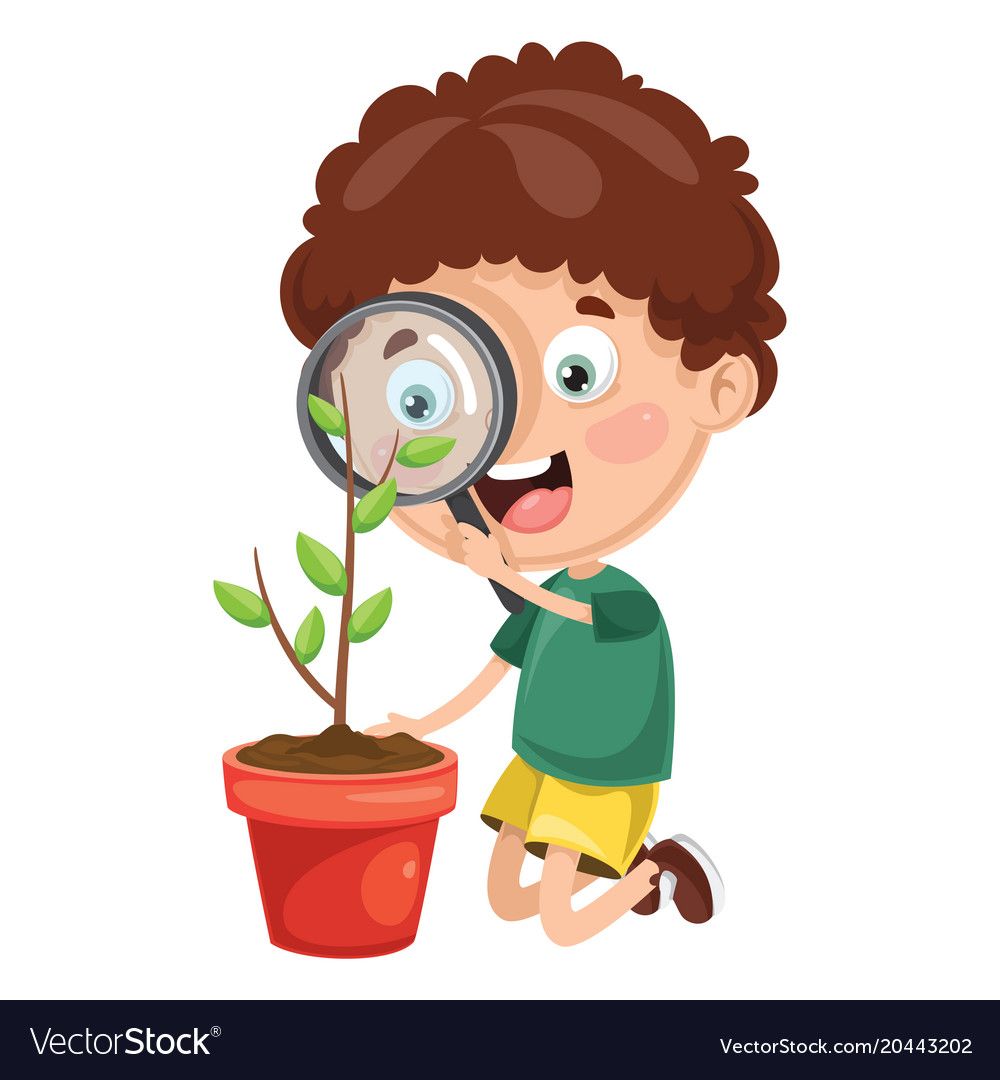 العلوم والرياضيات
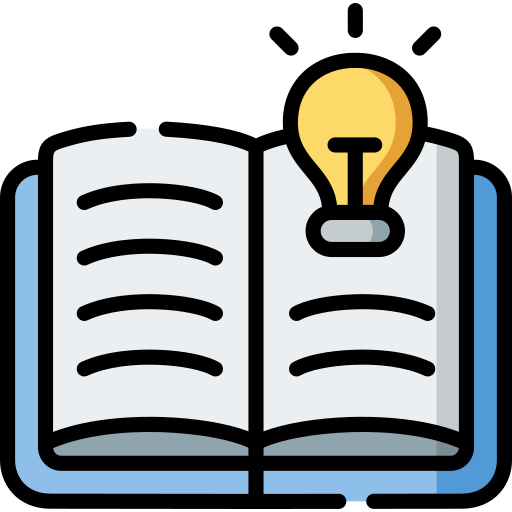 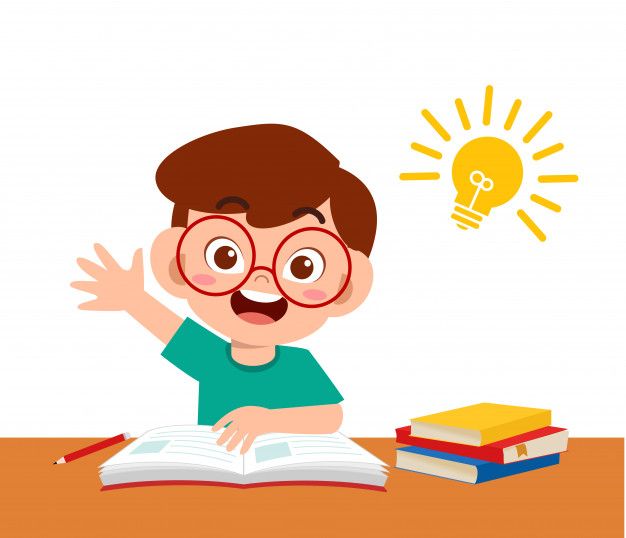 يصنف خالد البذور التي لدية في جدول
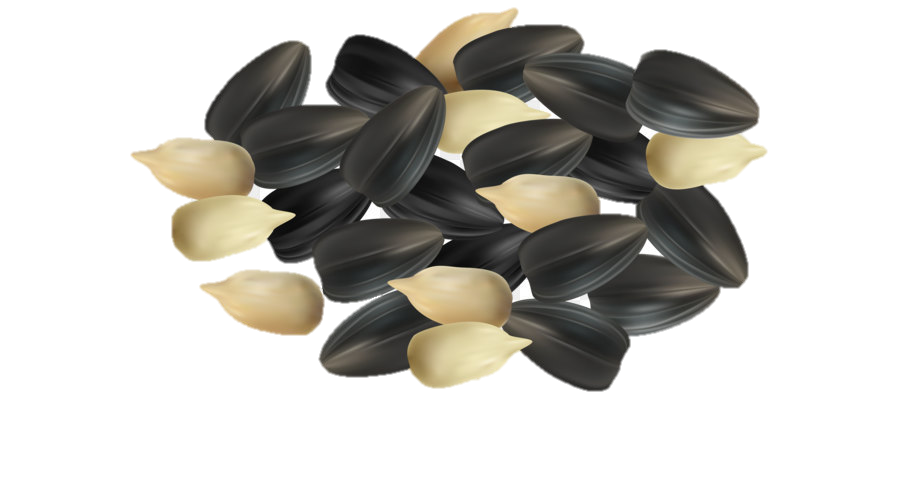 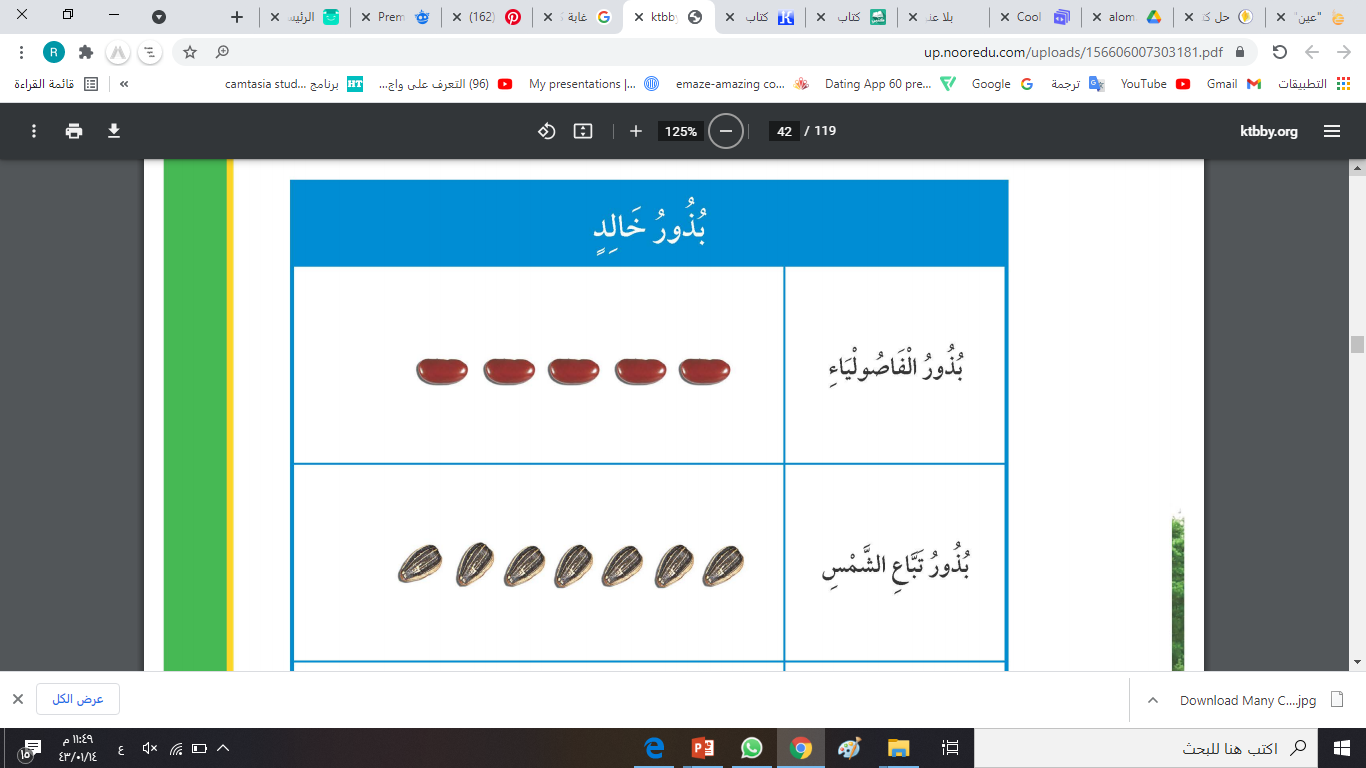 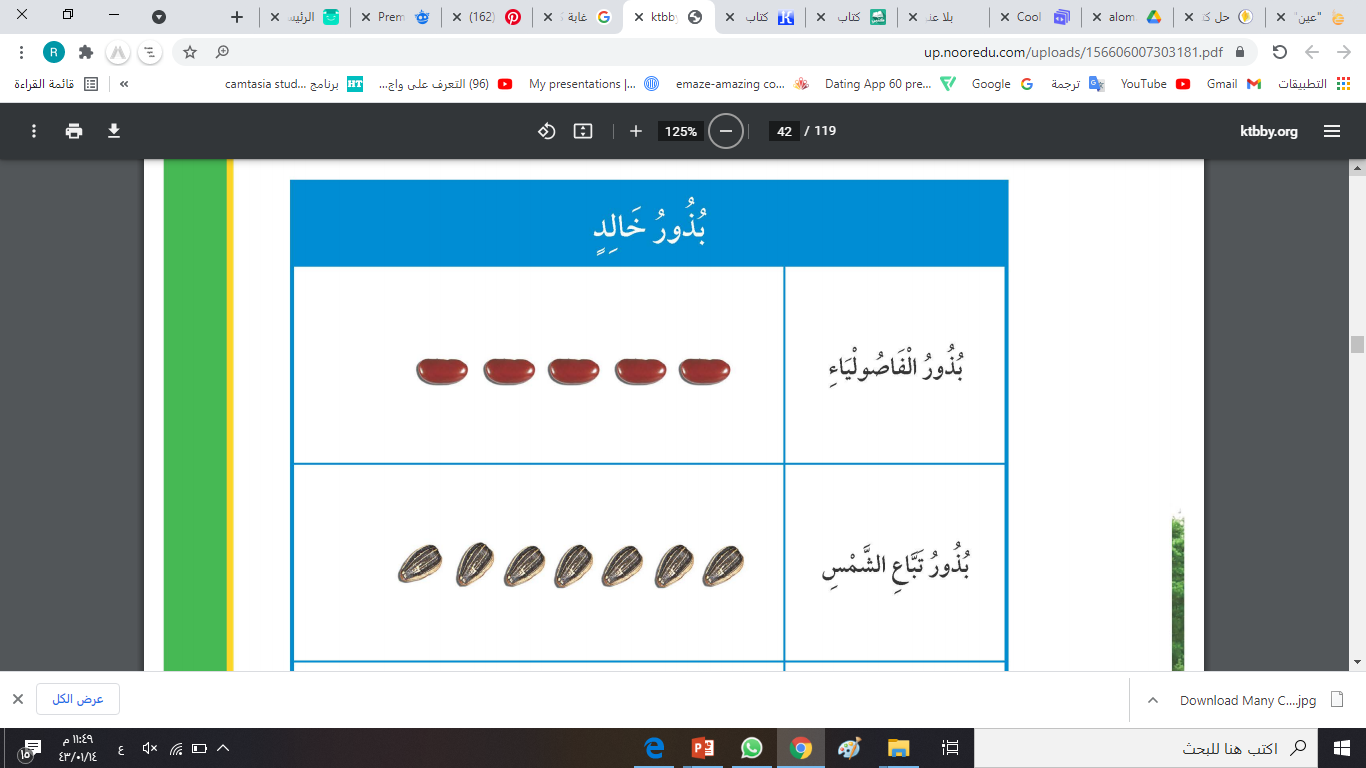 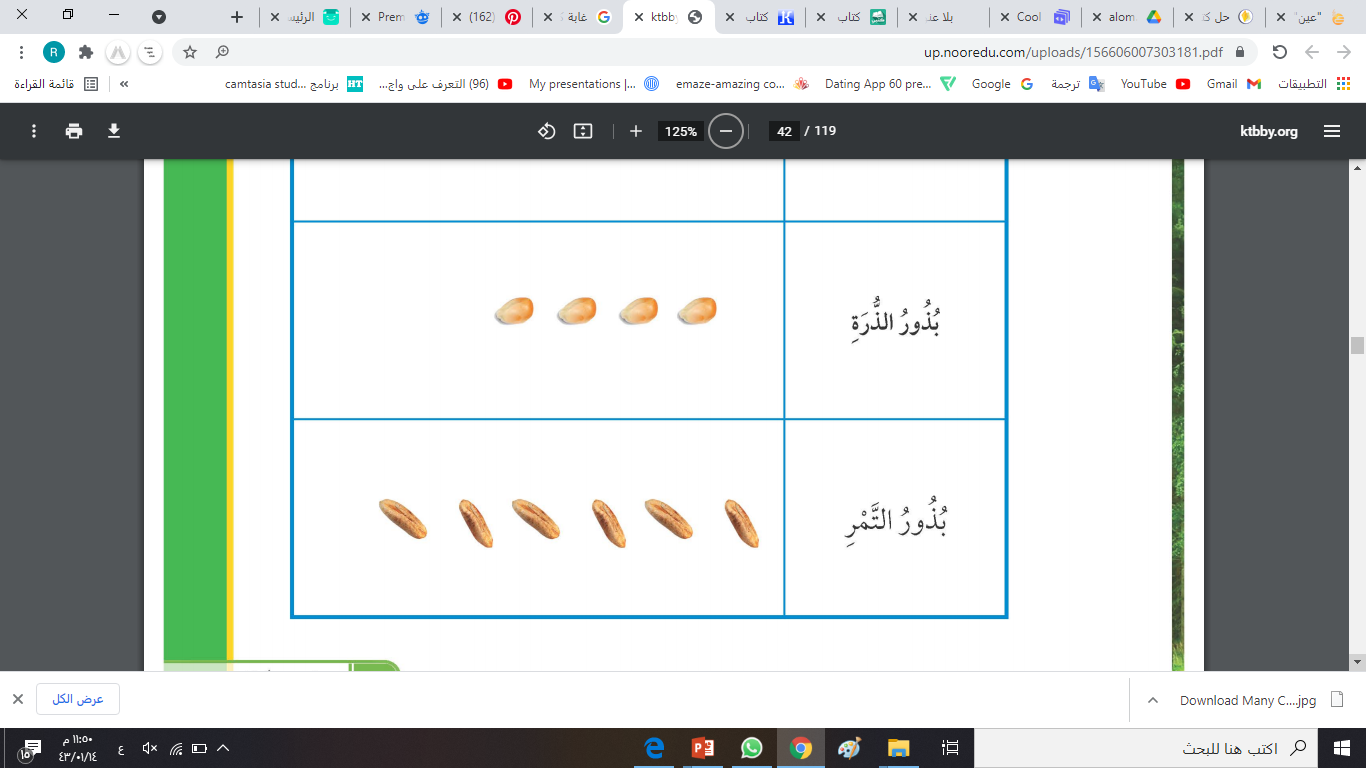 أفتح كتابي
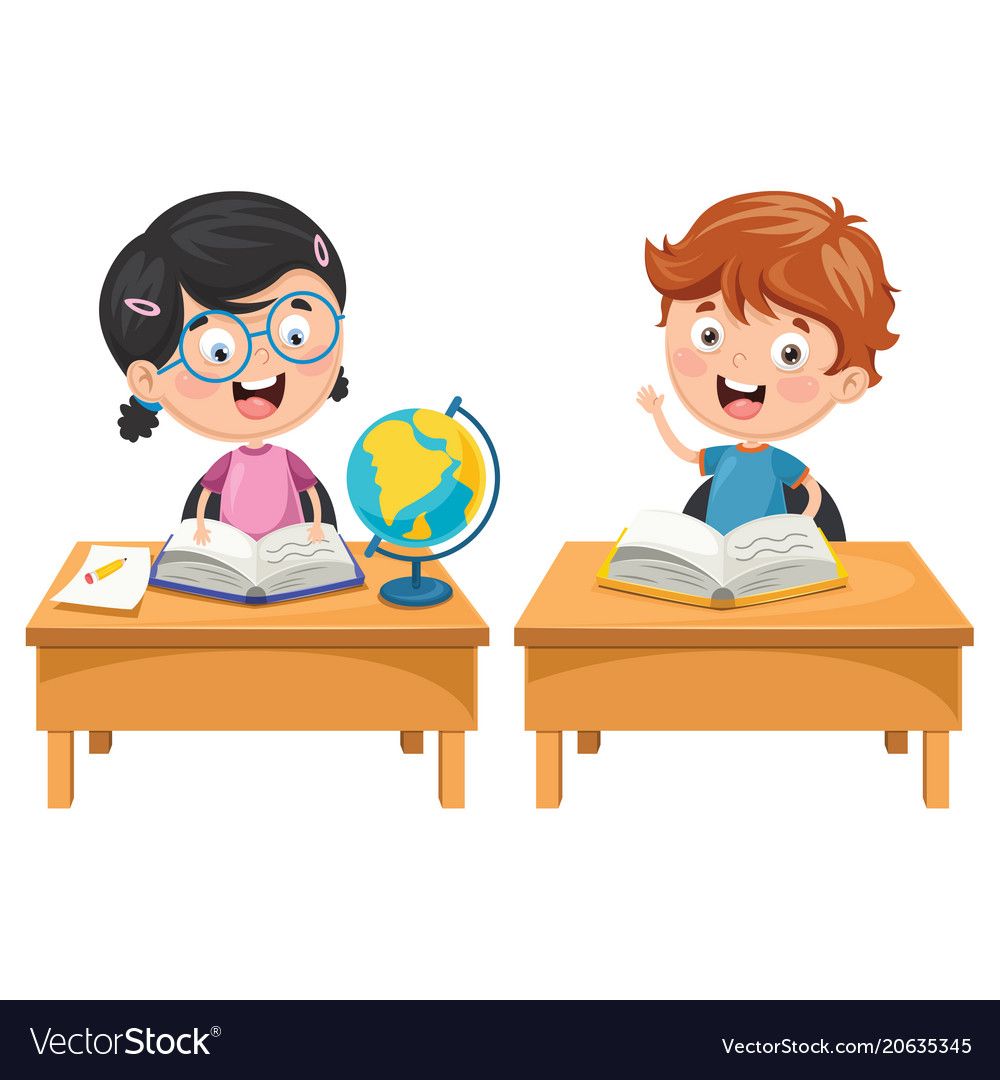 صفحة 42
الجدول سوف يساعدكم في حل المسألة
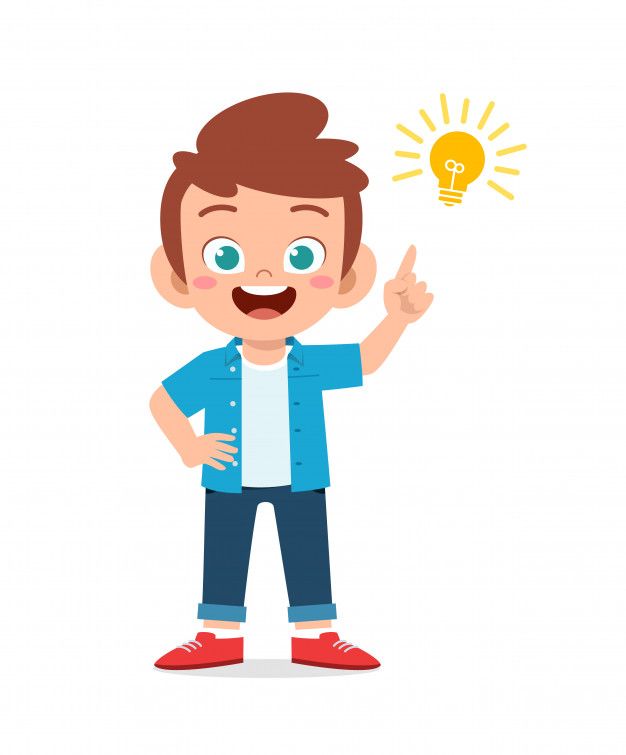 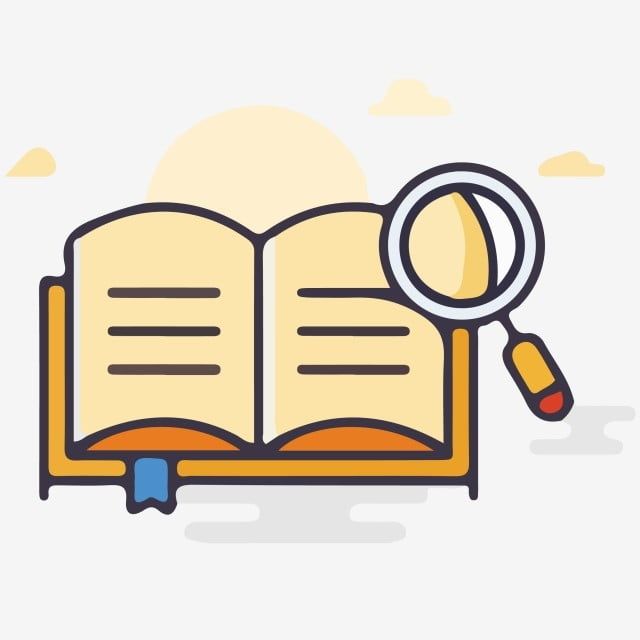 قراءة الجدول
هل لدى خالد عدد أكبر من بذور تباع الشمس أم بذور الفاصولياء؟
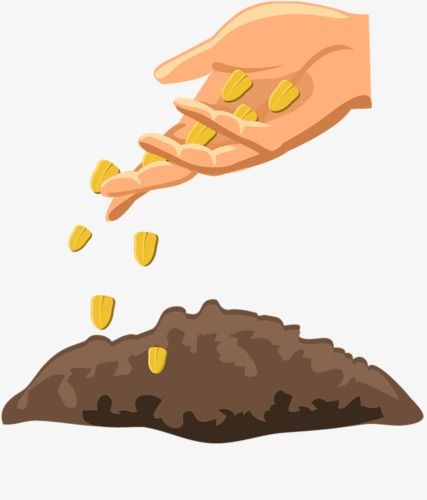 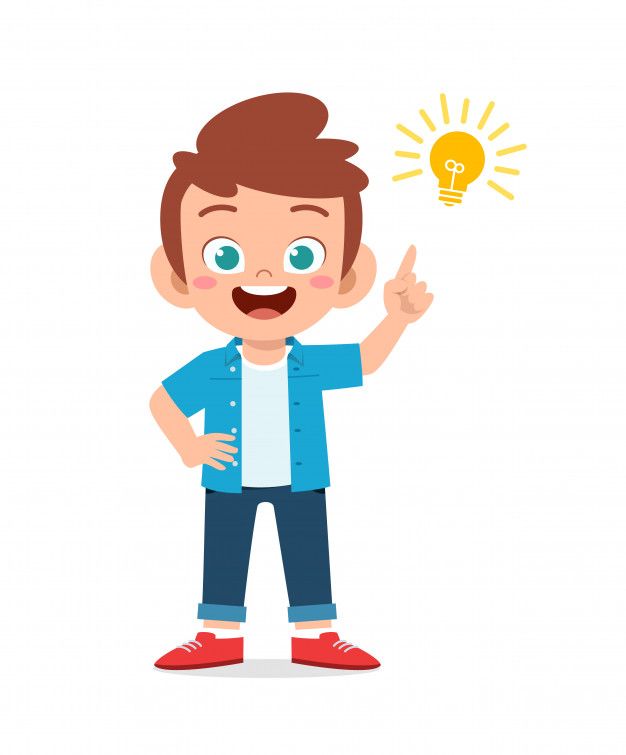 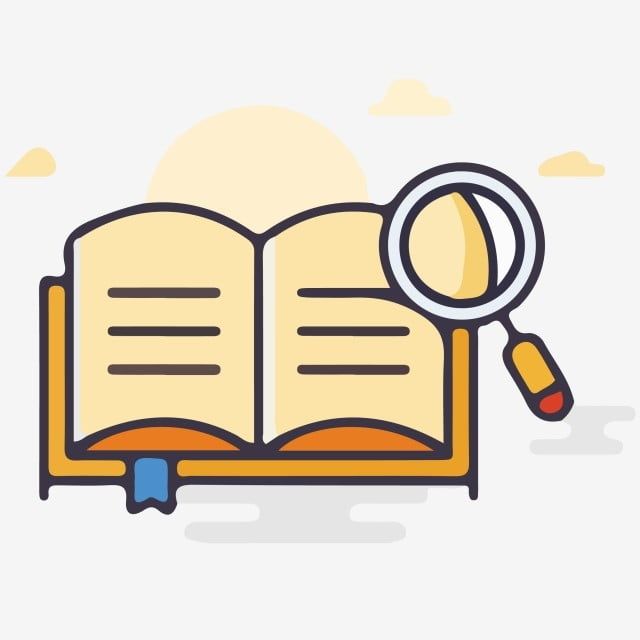 قراءة الجدول
ما أقل عدد
 من البذور لدى خالد ؟
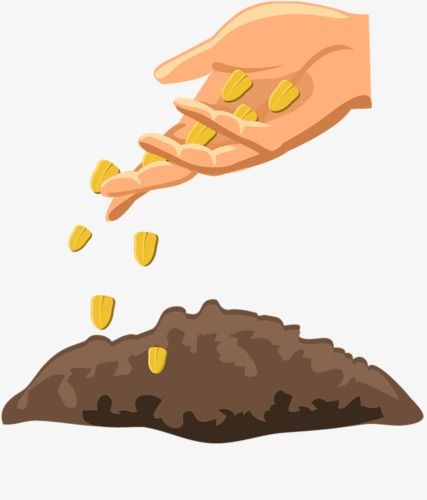 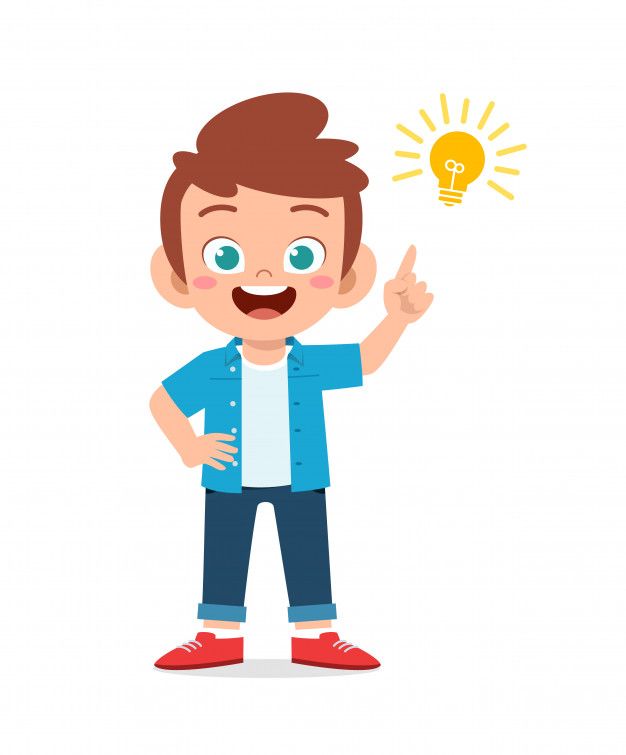 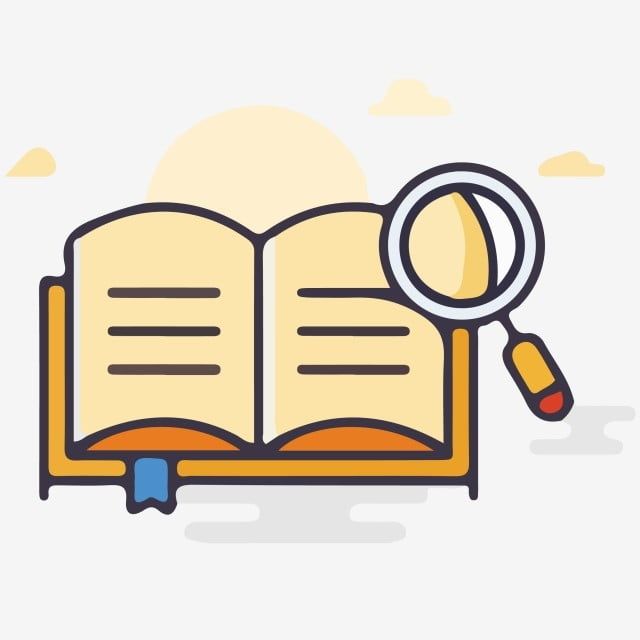 قراءة الجدول
إذا وجد خالد 3 بذور تمر أخرى
فكم يصبح لديه منها ؟
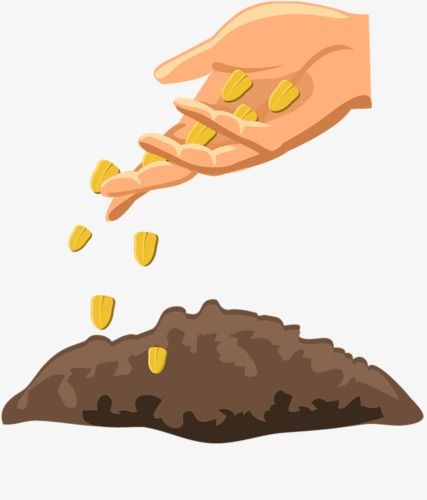 مراجعة
الفصل الثاني
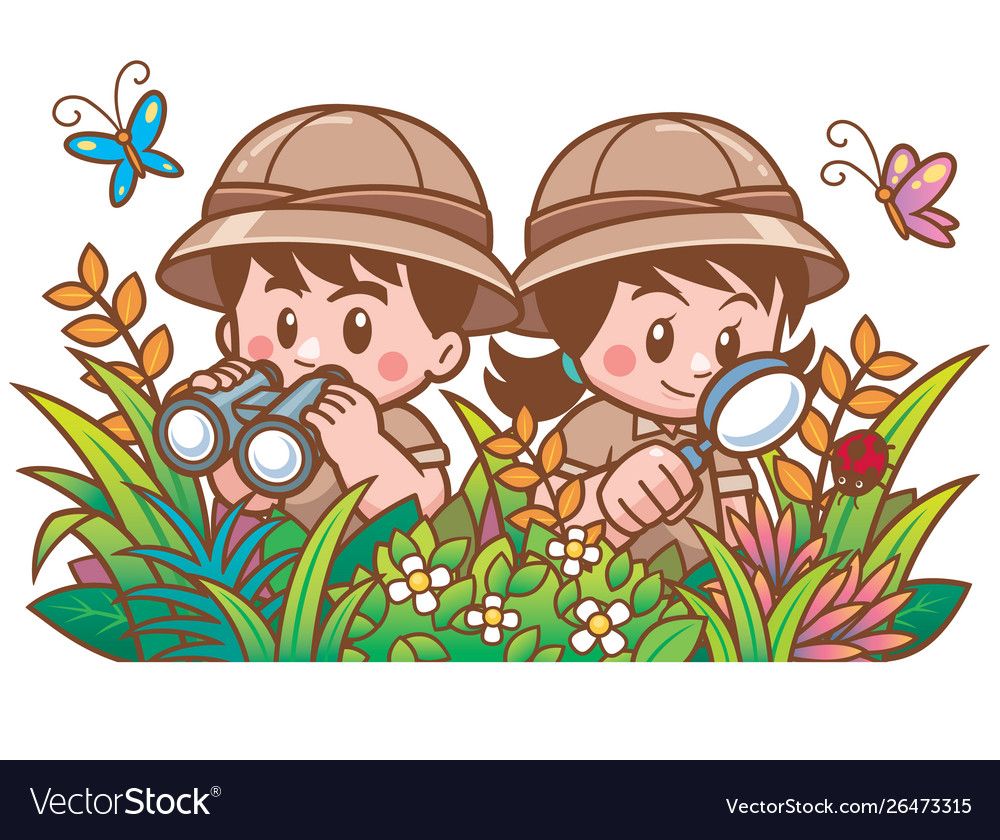 كتابة أسماء الطلاب
العودة لسؤال صّل
-----
-----
---
---
العودة لسؤال أقارن
---
---
---
---
العودة لسؤال أصنف
أولى 
1
----
---
العودة لسؤال ألخص
---
---
العودة لسؤال ألخص
---
---
---
---
29
---
---
---
---
Twitter @n9vxx
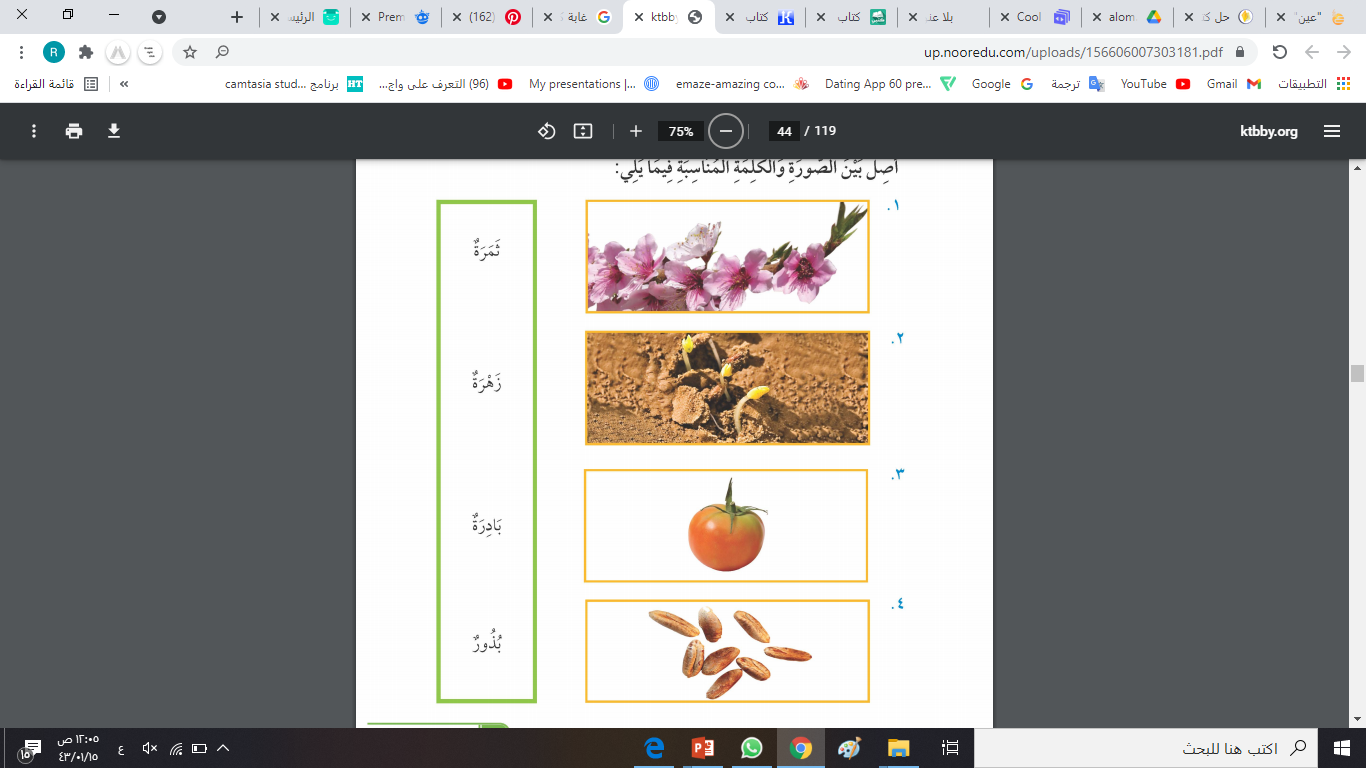 أصل بين الصورة
والكلمة المناسبة فيما يلي؟
اضغط على السهم 
لرجوع للعجلة لاختيار
إسم طالب أخر
أقارن
فيما تتشابه نباتات الصحراء ونباتات الغابة ؟
وفيم تختلف؟
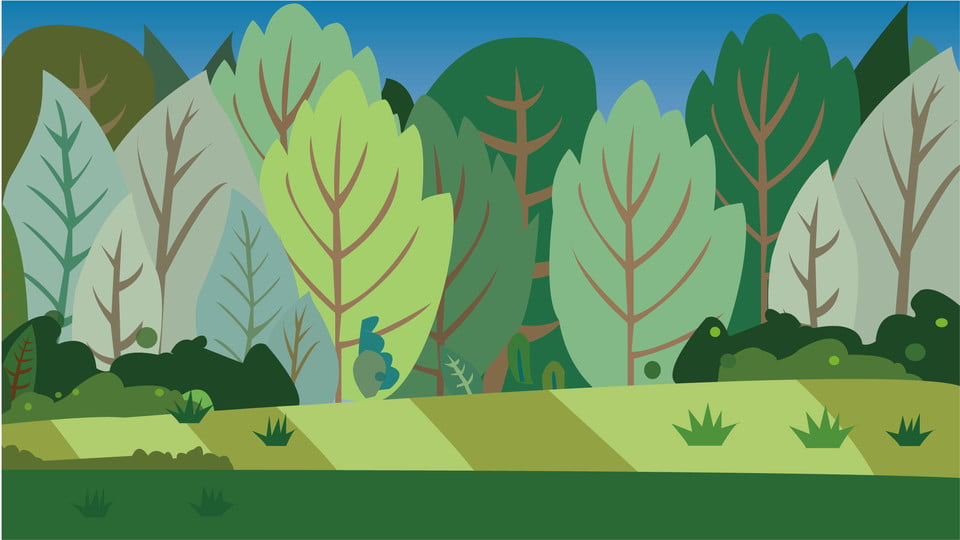 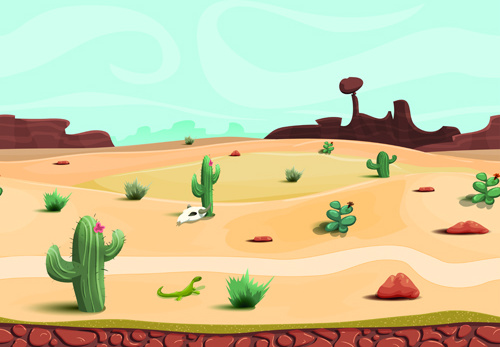 اضغط على السهم لرجوع للعجلة 
واختيار أسم طالب
أُصنف
أضع الأشياء التالية في مجموعات ؟
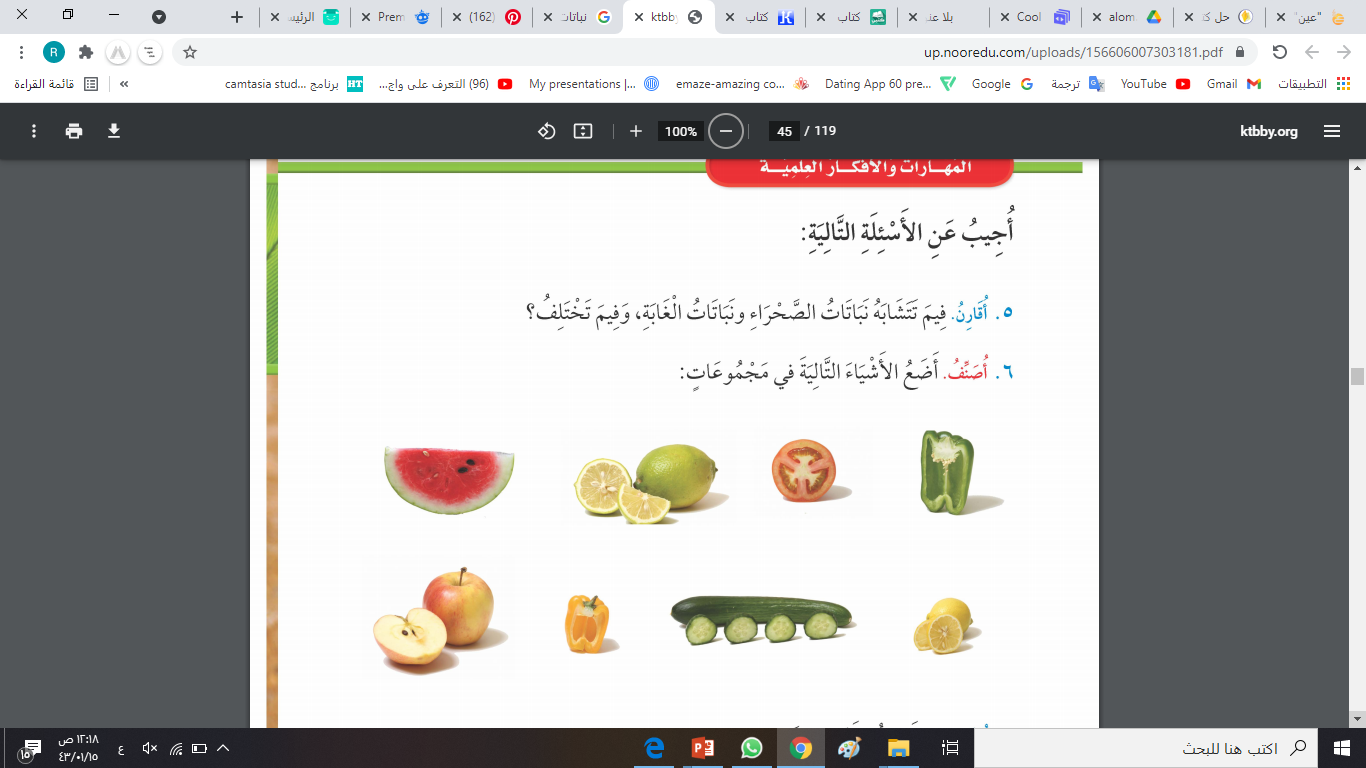 اضغط على السهم لرجوع للعجلة 
واختيار أسم طالب
أُلخصُ
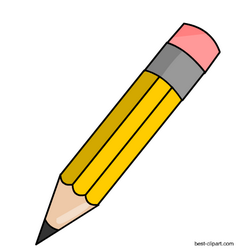 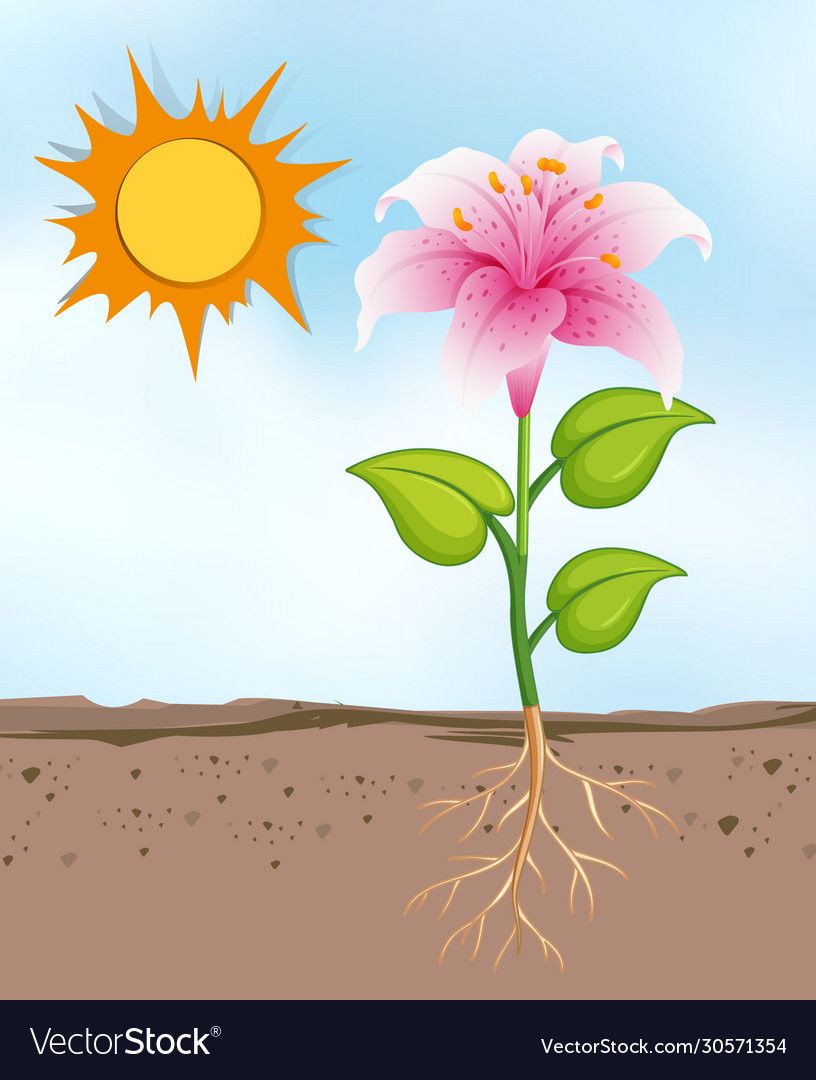 ما أهمية الأزهار للنباتات؟
الزهرة : جزء من أجزاء النبات 
يكون البذور
توجد البذور، داخل ثمار بعض النباتات
اضغط على السهم لرجوع للعجلة 
واختيار أسم طالب
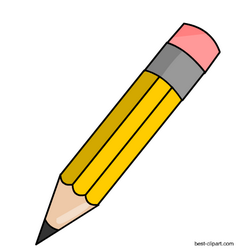 كيف تتغير النباتات؟
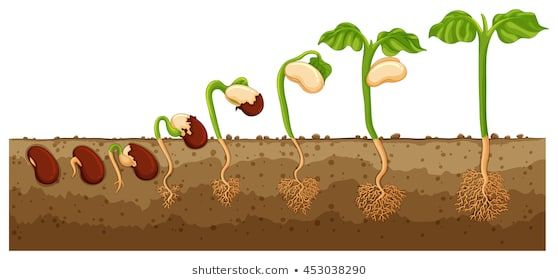 تنبت البذرة ثم تنمو و تكون
الباردة 
تنمو الباردة وتصير نباتًا جديدًا ويكون النبات الجديد بذورَا
اضغط على السهم لرجوع للعجلة 
واختيار أسم طالب
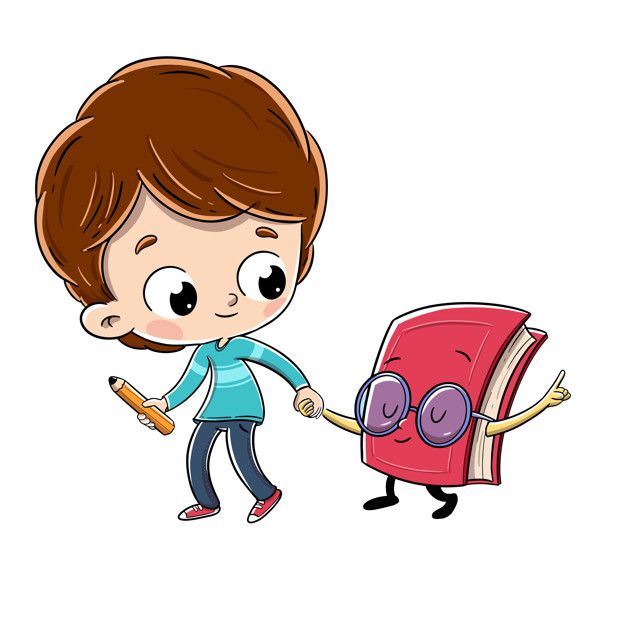 التكليف 
المنزلي